Routing Cryptocurrency with the Spider Network
Vibhaalakshmi SIVARAMAN, SHAILESHH VENKATAKRISHNAN, MOHAMMAD ALIZADEH, GIULIA FANTI, PRAMOD VISWANATH
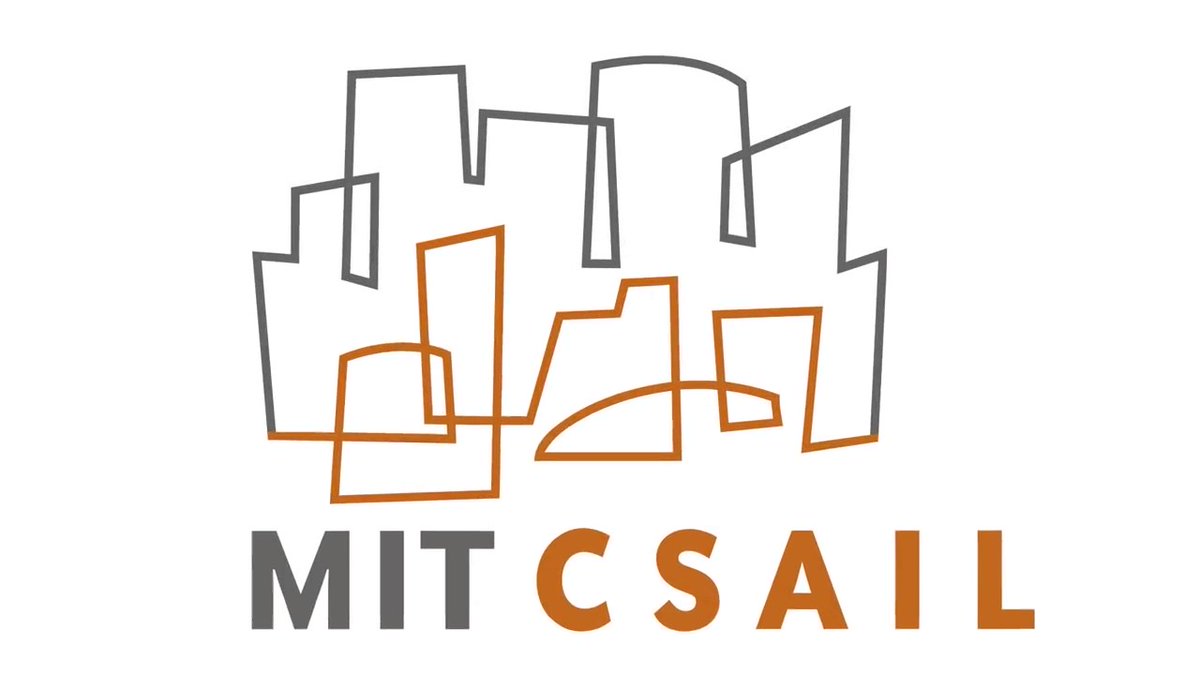 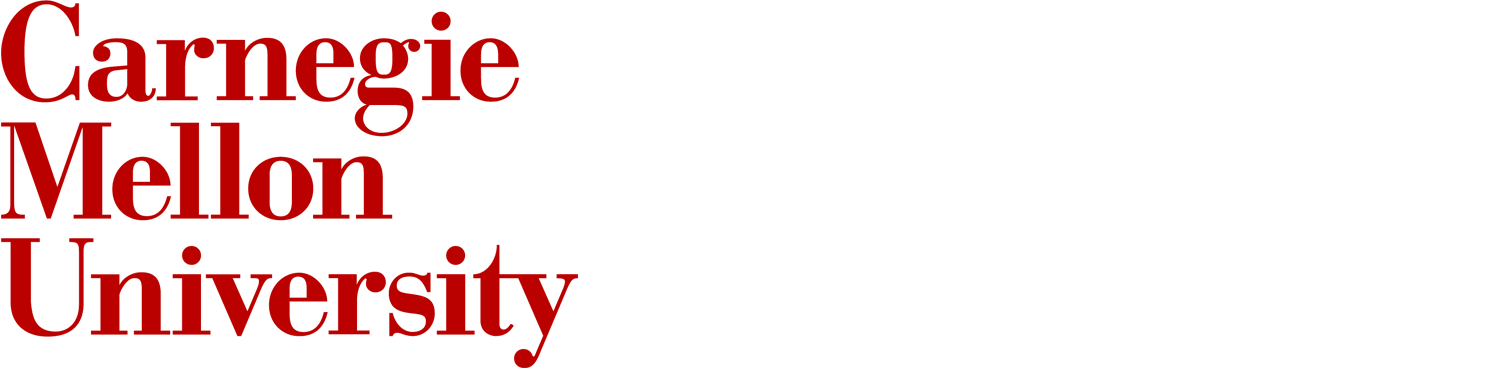 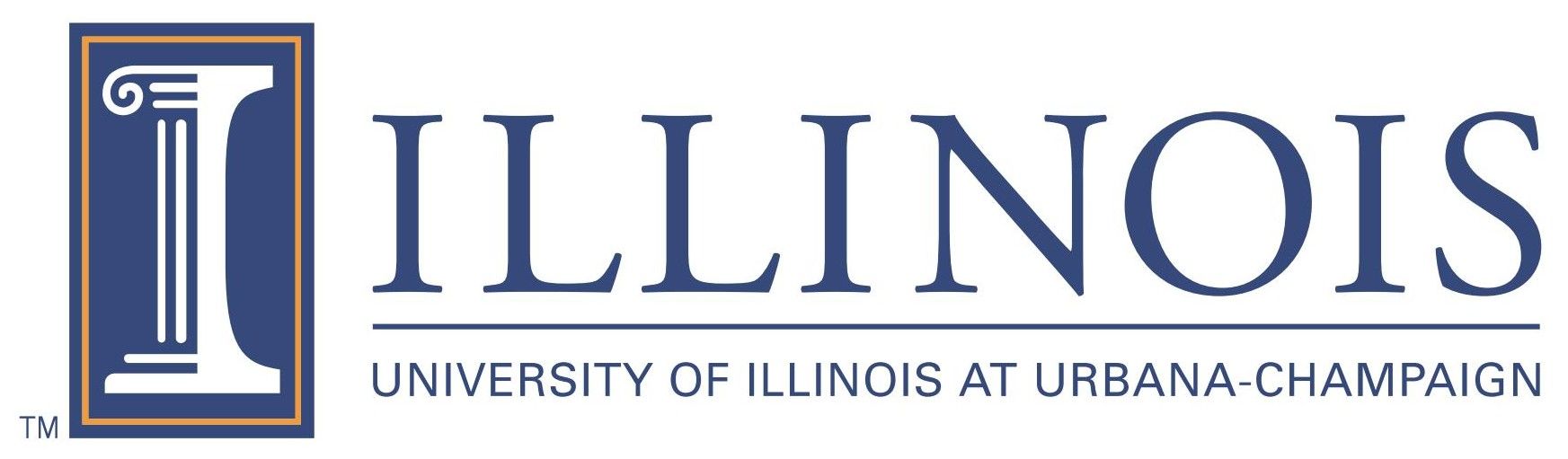 [Speaker Notes: Line about crypto txns going through blockchain

How we can use networking ideas to improve cryptocurrency transaction throughput on today’s blockchains]
What is a blockchain?
Blockchain
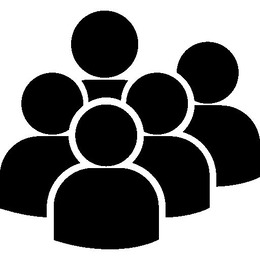 (1)
4
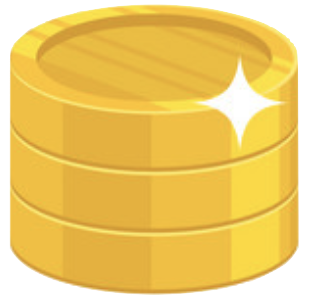 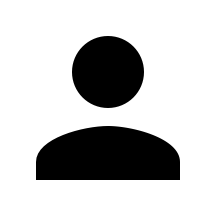 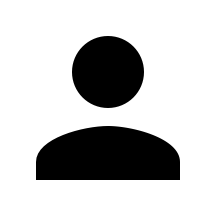 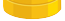 Alice
Bob
Miners
2
[Speaker Notes: A blockchain is a shared distributed ledger that tracks all txns in a cyrptocurrency’s history. And in particular, if a certain pair of users want to transact, say Alice and Bob

Alice broadcasts her transaction to a group of miners, miners verify the txn and then include it in a block . In general, this process of creating the next block on the miner’s end is time consuming because one needs sufficient time for everyone to hear about a transaction and come to consensus. In bitcoin for instance, this can be around 10 minutes per block.]
Blockchain Transactions
(3)
(5)
(2)
(4)
(1)
1
1
4
3
4
5
5
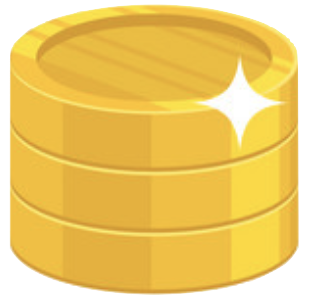 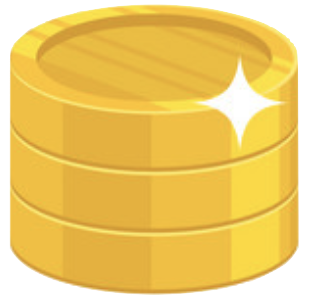 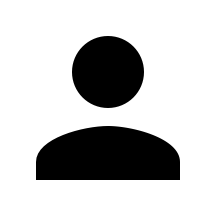 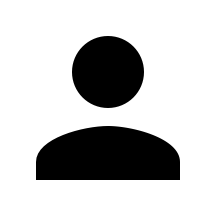 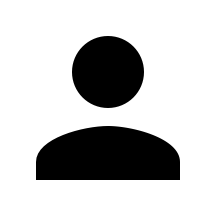 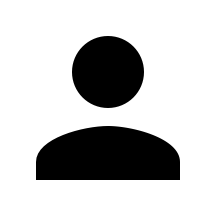 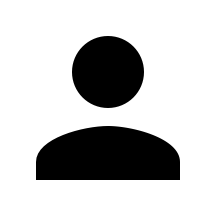 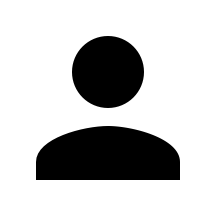 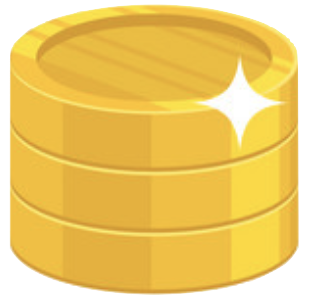 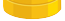 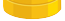 Alice
Alice
Alice
Mary
Charlie
Bob
Bob
Bob
Eve
Eve
2
2
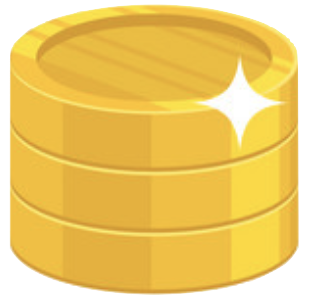 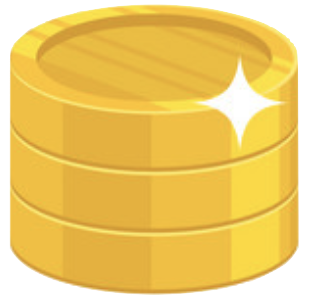 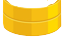 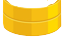 3
[Speaker Notes: Now Alice and Bob need to do this for every single one of their transactions no matter who sends money to whom

IN TODAy’s world, every transaction needs to go through the blockchain – show a bunch of txns

This process repeats itself for every transaction that Alice or Bob make to each other, so each one of them need to be placed in a block and that takes time.]
Cryptocurrencies don’t scale!
STORAGE

Needs 350 additional GB per day for faster transactions
FEES

Some transactions can be as expensive as $34
LATENCY

Bitcoin transaction confirmation time ∼ 1 hr
4
[Speaker Notes: For you to be entirely sure about a transaction not getting overriden, it takes an hour typically

Every txn needs to go through the blockchain – so to support 1000 txns per second, you’d need 350 additional GB per day!

high transaction fees – because blocks are limited resource, there is a fee associated with generating them – In bTC its its common for fees to to be above a $1 median per transaction the highest are $34]
Solution: Payment Channels
Key Idea: Use blockchain (as arbiter) only as necessary!
1
1
1
2
2
2
5
[Speaker Notes: Use blockchain only as and when necessary]
Solution: Payment Channels
(1)
4
1
3
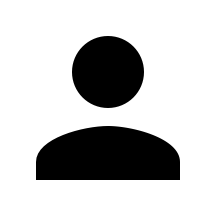 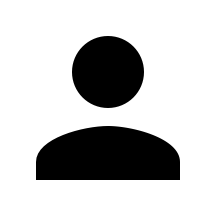 Open
Channel
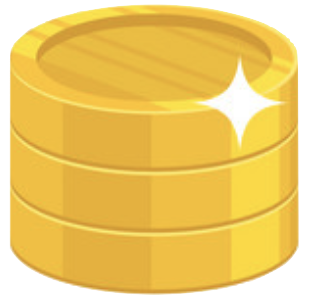 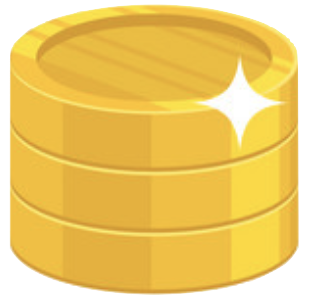 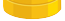 Alice
Bob
2
6
[Speaker Notes: Alice and Bob decide to put 7 units into a common fund like a gift card by making a blockchain transaction. As far as the blockchain is concerned, 7 gift cards were reserved for this common fund or gift card, but Alice and Bob exchange between them a signed message from the other party confirming that Alice owns 4 of these and Bob 3 of these. 

Now if Alice were to send some money over to Bob, she would just sign a new message confirming that Bob owns 4 of these and herself 3

None of these compromise the security of the system]
Solution: Payment Channels
(1)
4
1
1
3
(2)
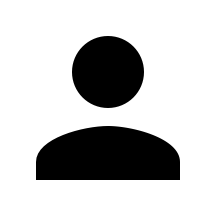 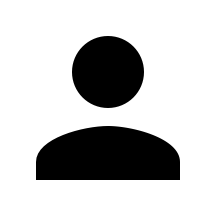 3
4
4
3
Open
Channel
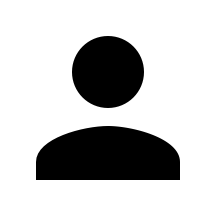 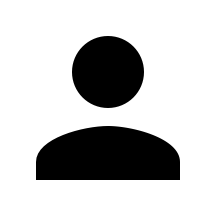 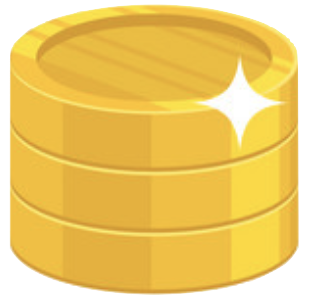 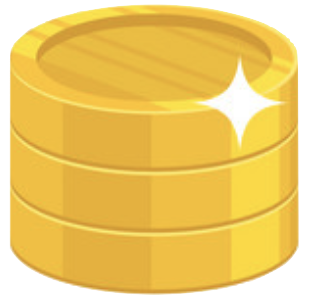 Txn 1
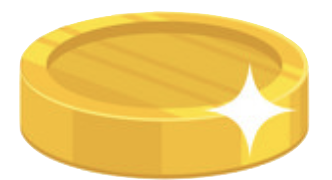 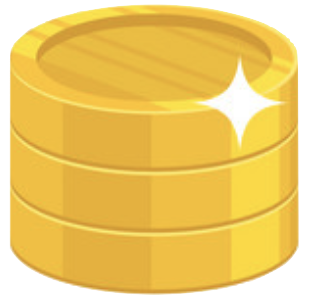 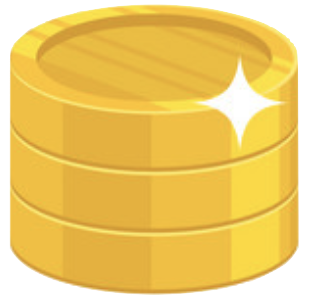 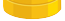 Alice
Bob
2
2
Alice
Bob
7
[Speaker Notes: Now when alice wants to send one unnit over --- signs new balance messages]
Solution: Payment Channels
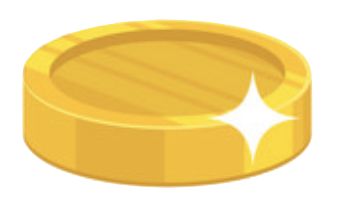 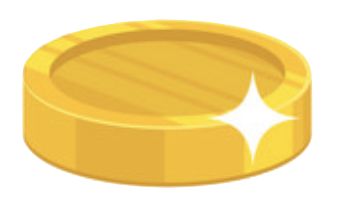 (1)
(2)
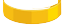 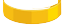 4
1
1
3
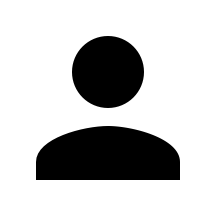 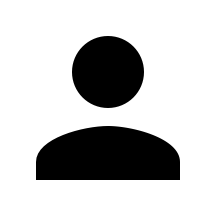 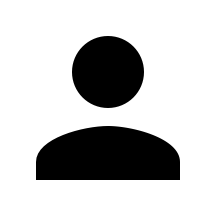 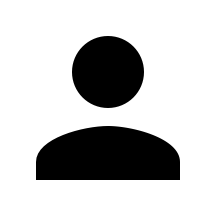 Open
Channel
Txn 1
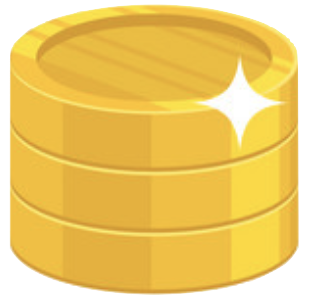 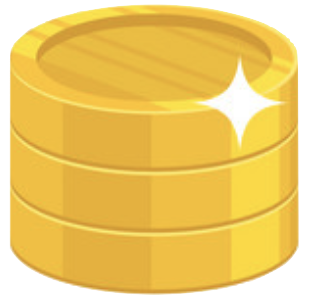 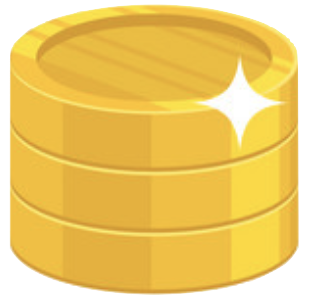 (3)
5
3
2
4
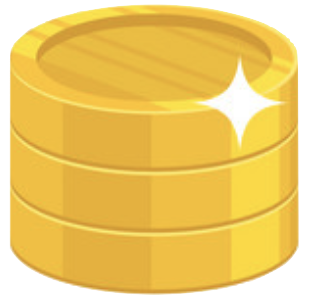 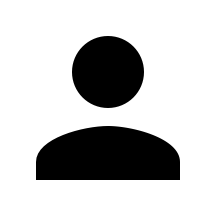 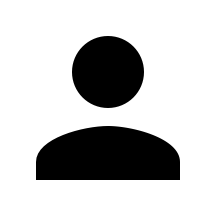 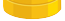 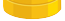 Txn 2
Alice
Alice
Bob
Bob
2
2
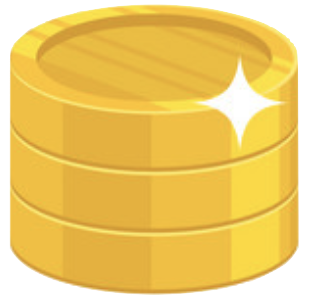 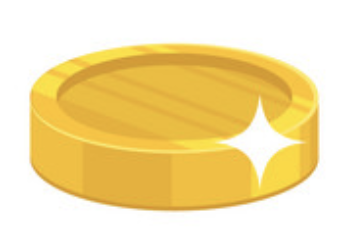 - Alice
Alice
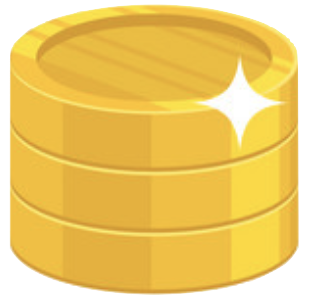 Bob
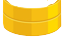 8
[Speaker Notes: Similarly if Bob decided to send 2 units to Alice, he would sign a message accepting that the balance was 5 towards Alice and 2 towards Bob

The two of them can continue this until and unless they decide they are done transacting at which point they can tell the blockchain so]
Solution: Payment Channels
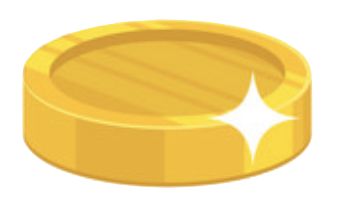 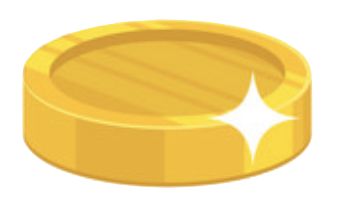 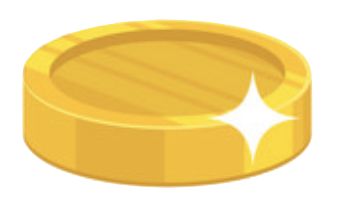 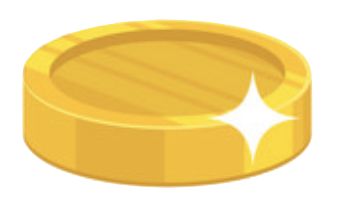 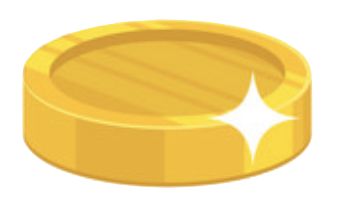 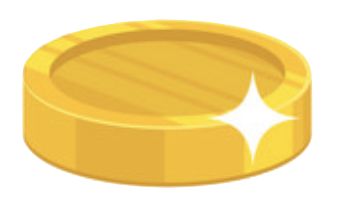 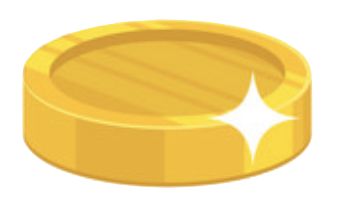 (5…)
(n)
(1)
(2)
(3)
(4)
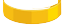 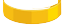 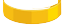 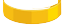 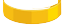 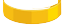 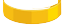 4
3
5
5
5
5
1
1
3
4
2
2
2
2
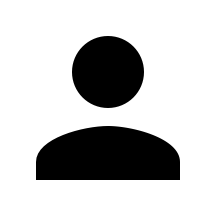 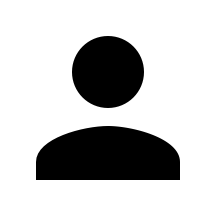 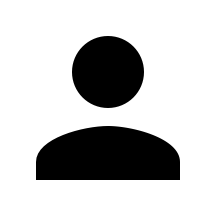 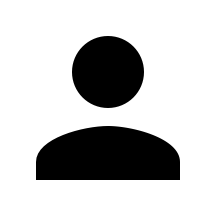 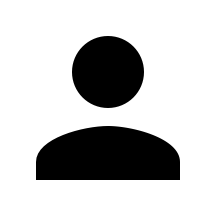 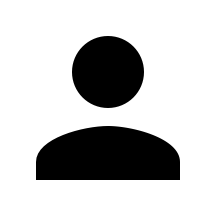 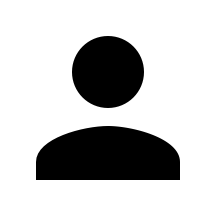 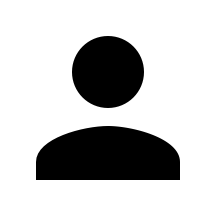 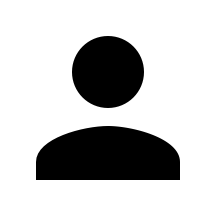 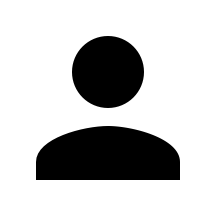 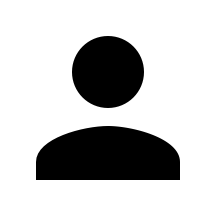 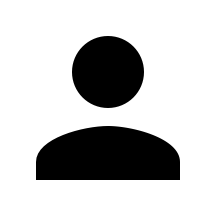 Close 
Channel
Open
Channel
Txn 1
Txn 2
Txn 2
Txn 2
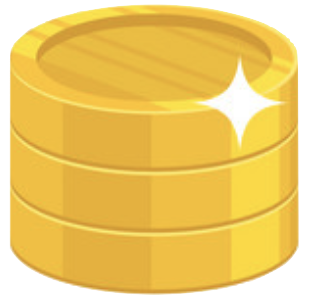 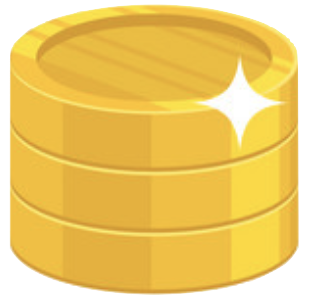 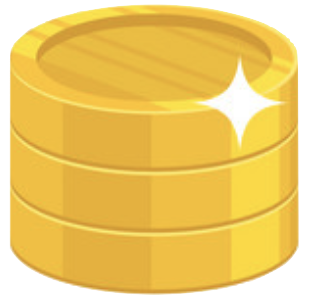 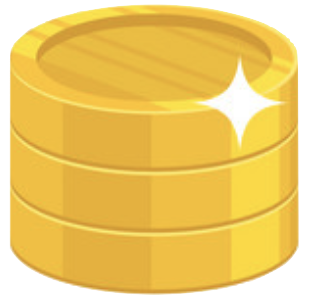 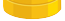 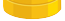 Alice
Alice
Alice
Alice
Alice
Alice
Bob
Bob
Bob
Bob
Bob
Bob
2
2
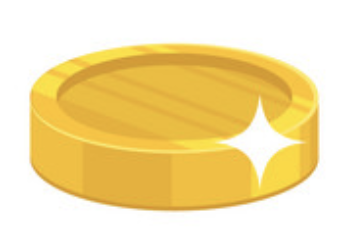 - Alice
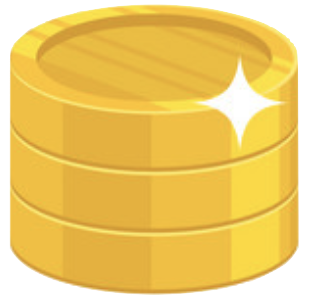 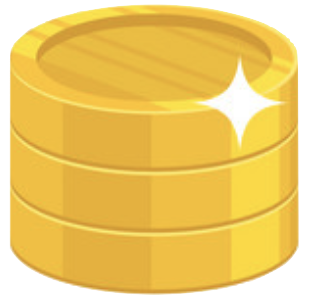 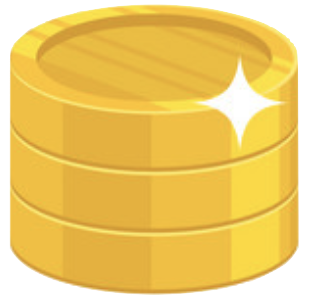 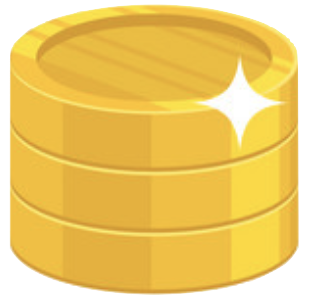 - Bob
- Bob
- Bob
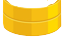 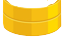 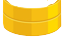 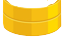 9
[Speaker Notes: The two of them can continue this until and unless they decide they are done transacting at which point they can tell the blockchain so. At that point, they close out with a transaction saying Alice took 5 of the coins from their common account and Bob took 2 of them.]
Payment Channel Network
Charlie
Alice
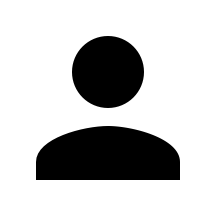 6
6
3
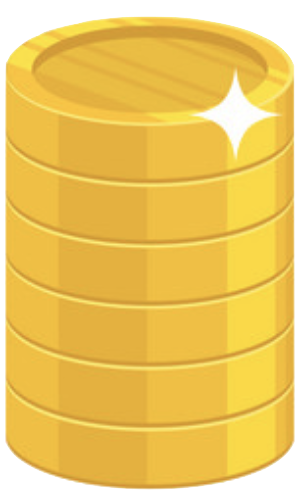 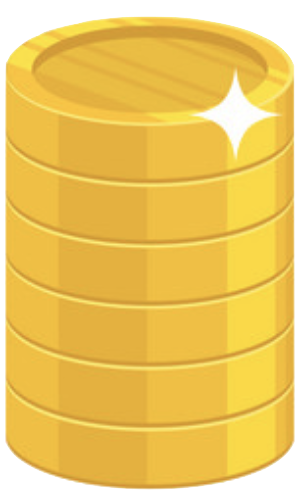 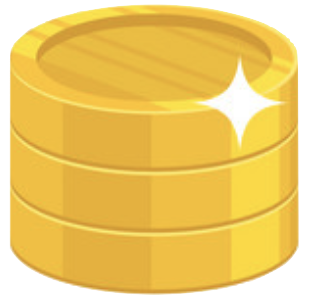 Bob
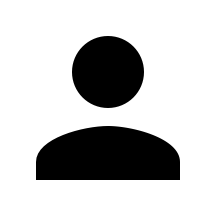 0
1
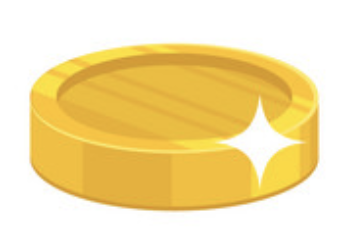 1
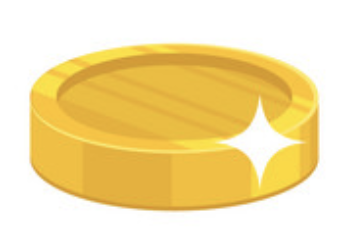 3
3
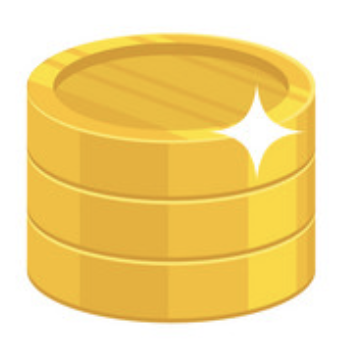 3
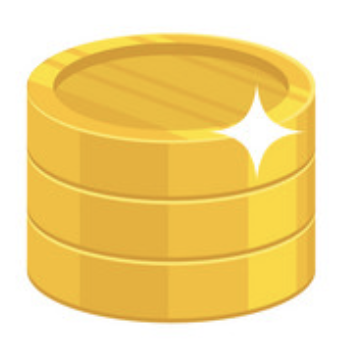 1
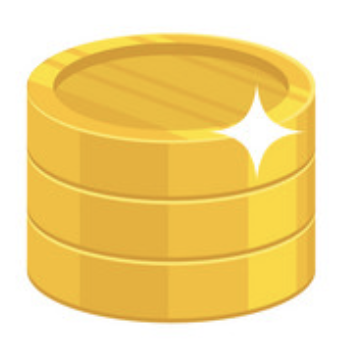 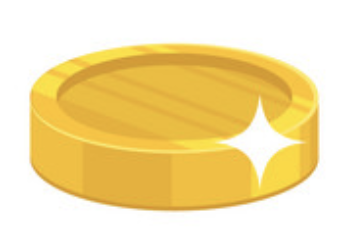 Eve
Mary
10
[Speaker Notes: While individual payment channels allow you to make faster yet secure transfers with one other individuals, if we had to make one such channel with every individual recipient, that would not scale! Payment channels alleviate this by allowing one to transact through a series of payment channels and intermediaries. Network of individual bidirectional payment channels allowing any pair of users to transact with each other. 

The idea is to first send money to an intermediary who can then send money to bob. Let’s say Alice wants to send 3 tokens to Bob Note that THIS DOESN’T REQUIRE ANY TRUST and can be setup in such a way that the intermediary can never steal funds from Alice and not send them to Bob. But to incentive the intermediary, he/she extracts a certain routing fee.]
Payment Channel Network
Alice wants to send
3 coins to Bob
Charlie
Alice
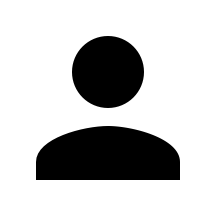 6
6
3
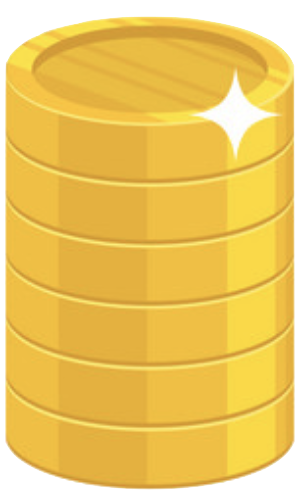 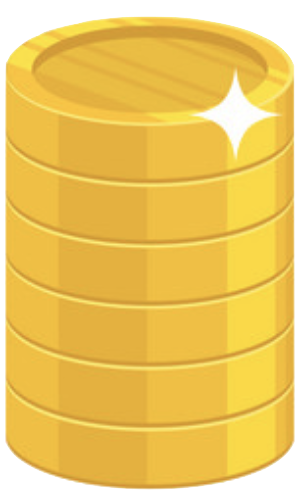 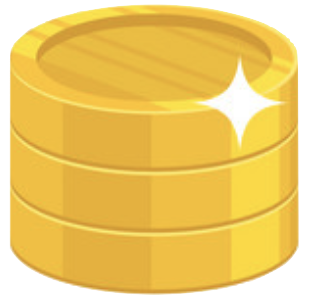 Bob
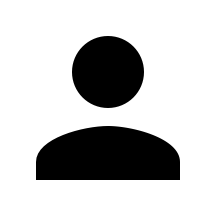 0
1
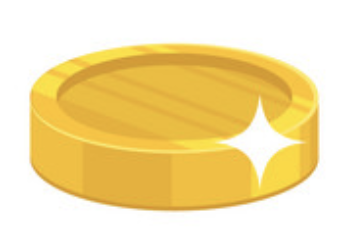 1
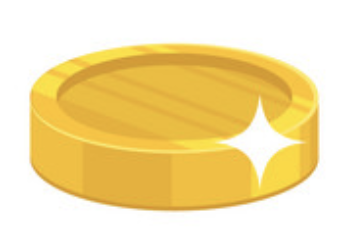 3
3
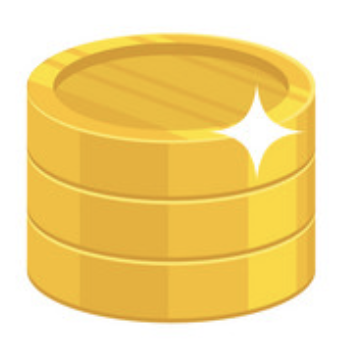 3
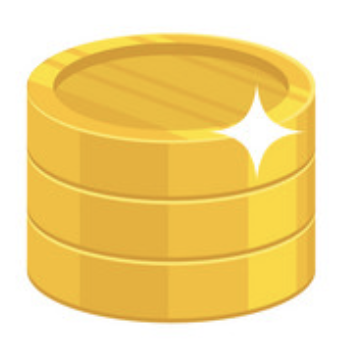 1
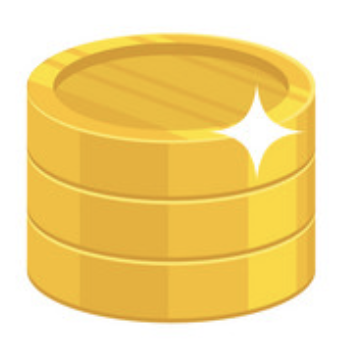 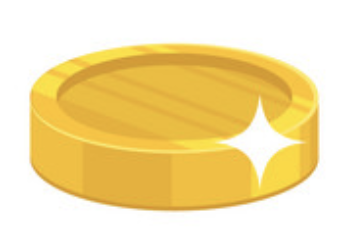 Eve
Mary
11
[Speaker Notes: For Alice to send 3 tokens to Bob, Charlie is an apt intermediary. She can send 3 coins to charlie who can send 3 coins to bob. All of this can be done in a secure manner. Further, Intermediate nodes are incentivized via  routing fees (typically a fraction of the amount being sent).]
Payment Channel Network
Alice wants to send
3 coins to Bob
Charlie
Alice
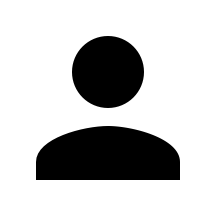 6
6
3
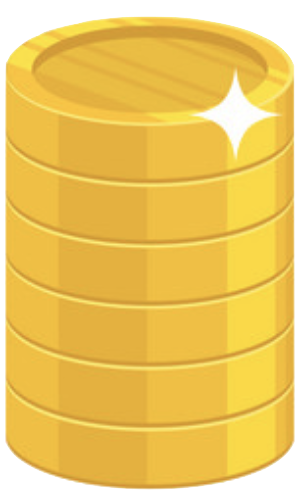 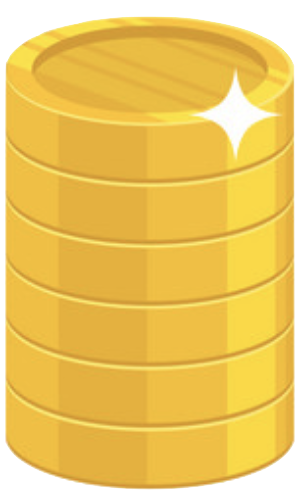 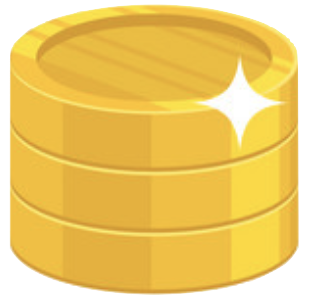 Bob
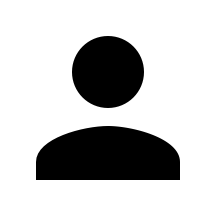 0
1
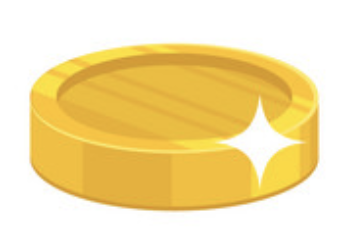 1
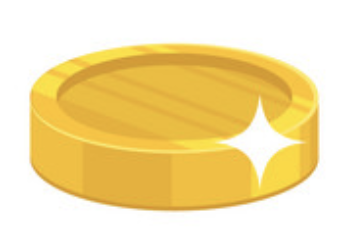 3
3
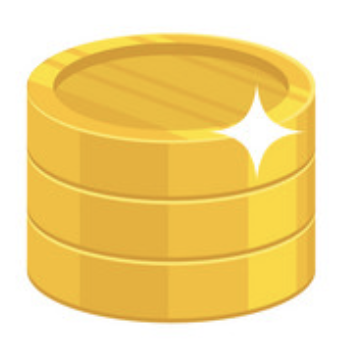 3
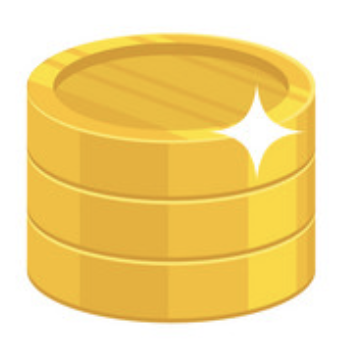 1
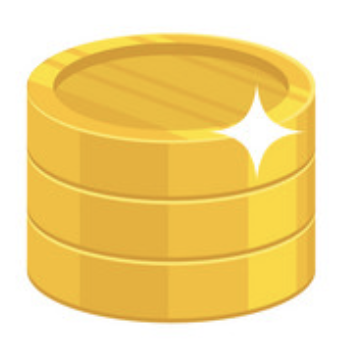 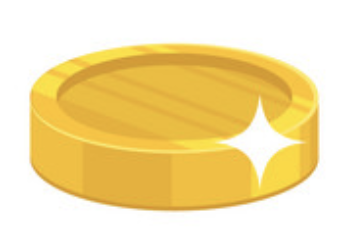 Eve
Mary
12
Payment Channel Network
Alice wants to send
3 coins to Bob
Charlie
Alice
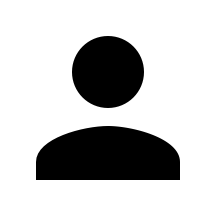 6
6
6
3
3
3
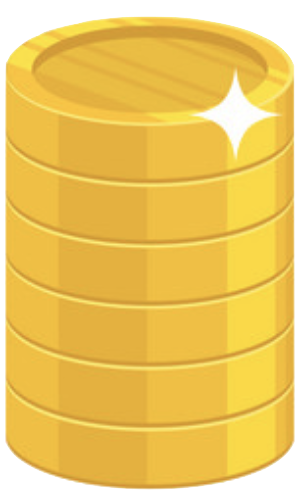 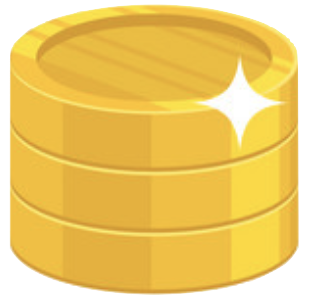 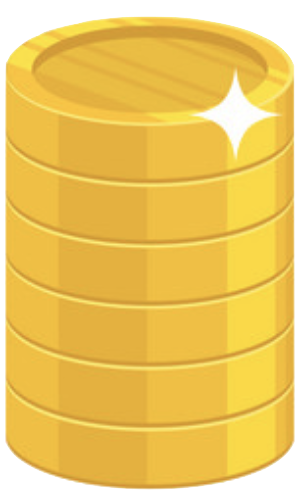 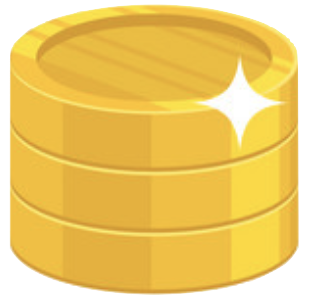 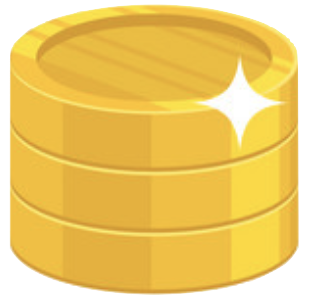 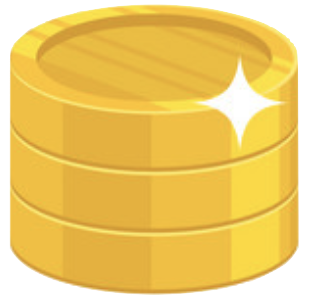 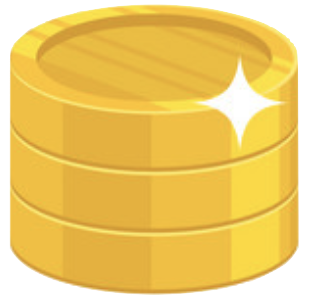 Bob
3
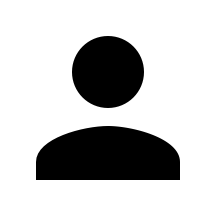 0
1
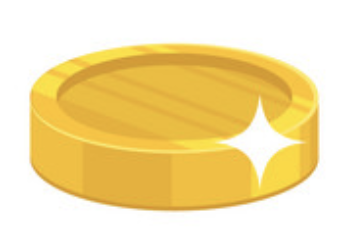 1
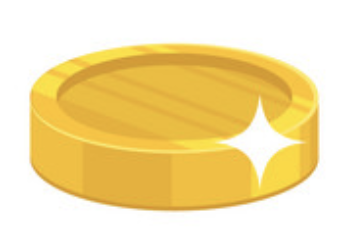 3
3
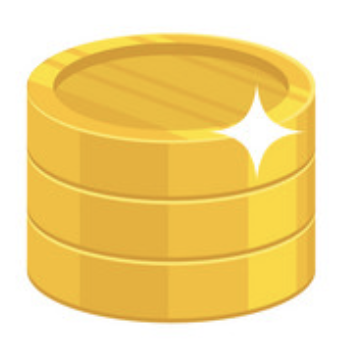 3
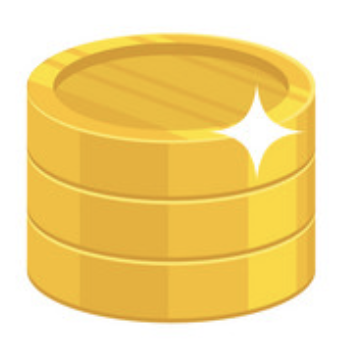 1
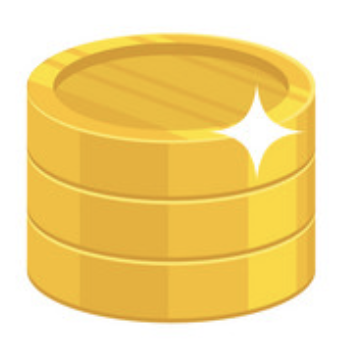 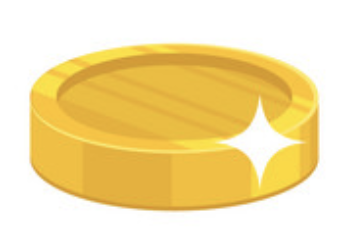 Eve
Mary
13
[Speaker Notes: Say Alice sends through Charlie and Bob. Balances get updated]
Routing in Payment Channel Networks
Alice wants to send 
3 more coins to Bob
Charlie
Alice
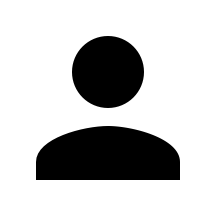 6
3
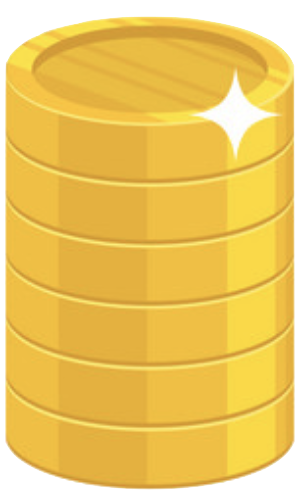 3
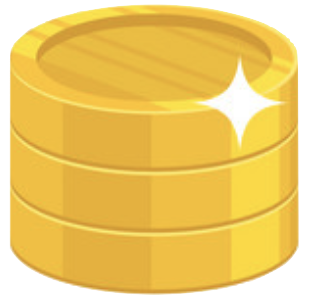 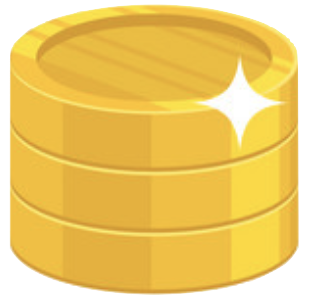 Bob
3
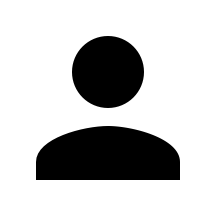 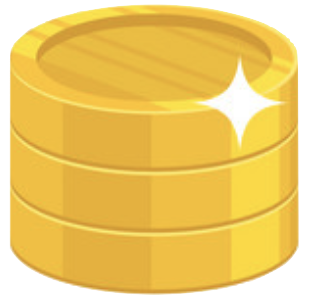 1
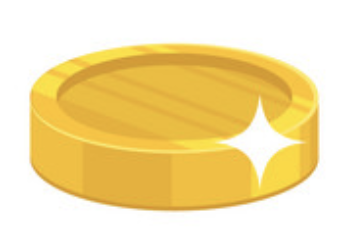 1
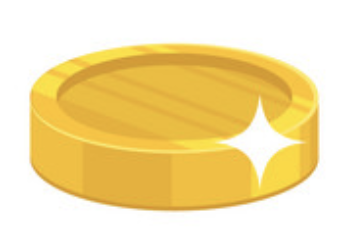 3
3
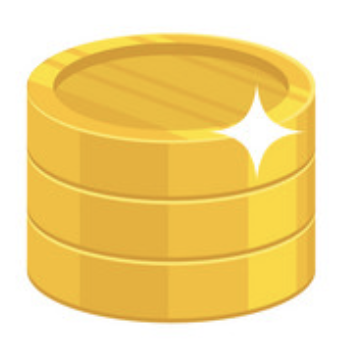 3
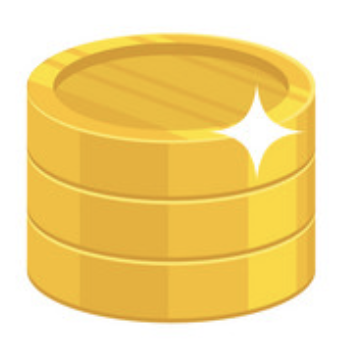 1
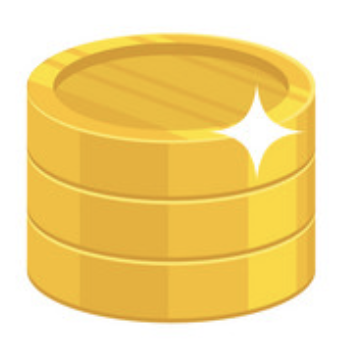 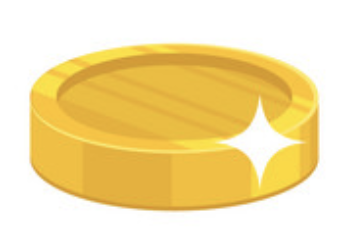 Eve
Mary
14
[Speaker Notes: So we have established that Alice can send some money to some intermediary, but this begs the question of which intermediary and what path to use for the payment. In particular, Alice needs to find an intermediary who can send as much funds as she wants to send too. For instance, let’s consider the scenario when alice wants to send 3 more coins to Bob. One option is to use the same path as before which can support the 3 more coins]
Routing in Payment Channel Networks
Alice wants to send 
3 more coins to Bob
Charlie
Alice
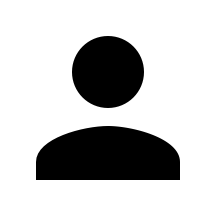 6
3
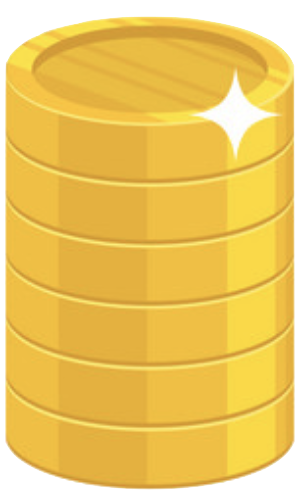 3
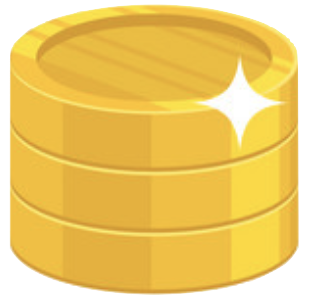 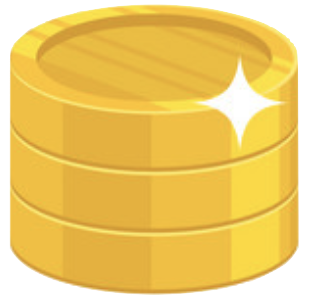 Bob
3
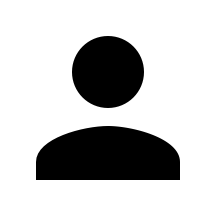 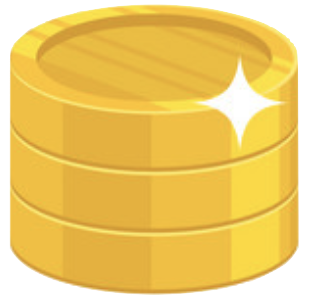 1
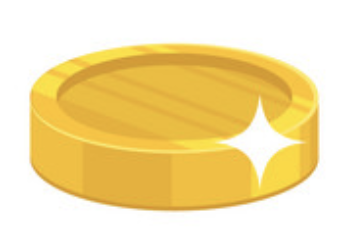 1
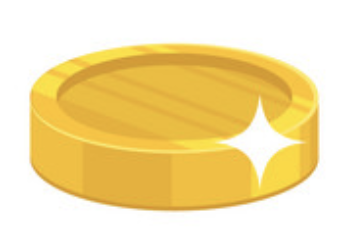 3
3
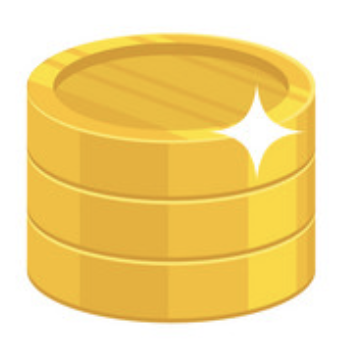 3
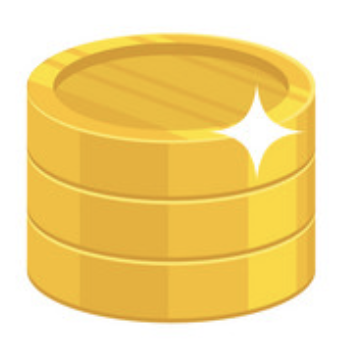 1
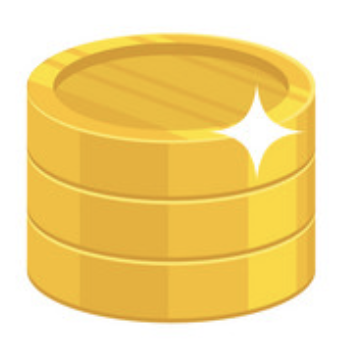 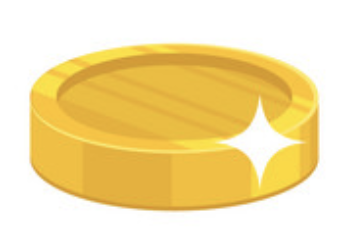 Eve
Mary
15
Routing in Payment Channel Networks
Alice wants to send 
3 more coins to Bob
Charlie
Alice
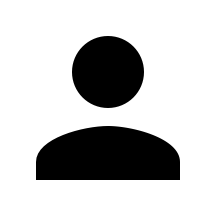 6
3
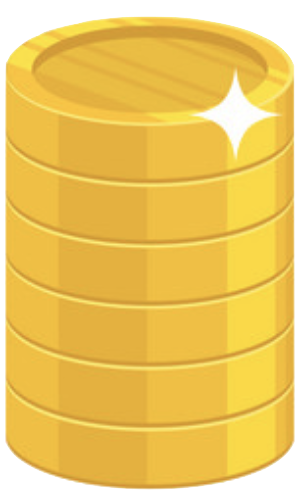 3
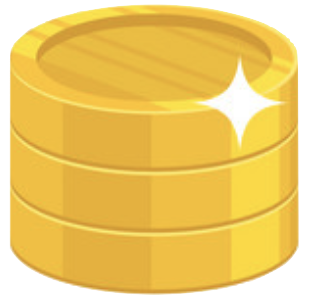 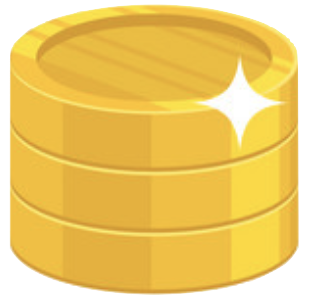 Bob
3
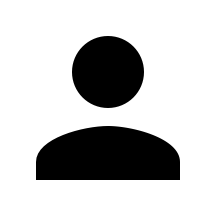 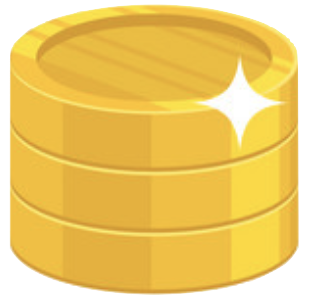 1
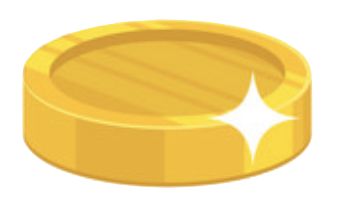 1
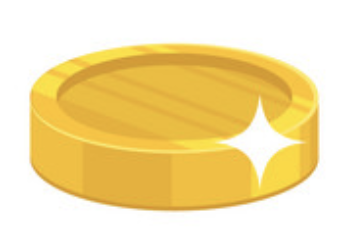 3
3
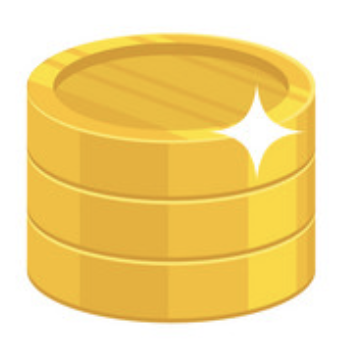 3
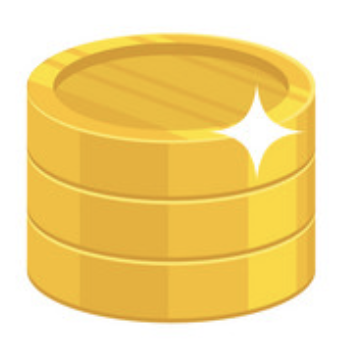 1
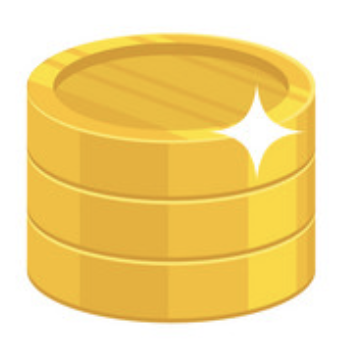 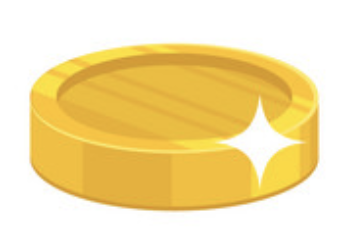 Eve
Mary
16
[Speaker Notes: But, the Alice – Charlie – Eve – Mary path doesn’t because Charlie can only send 1 more unit to Bob before running out of funds on his end. Thus, this isn’t a valid path]
Routing in Payment Channel Networks
Alice wants to send 
3 more coins to Bob
Charlie
Alice
9
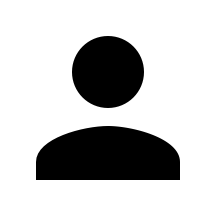 6
3
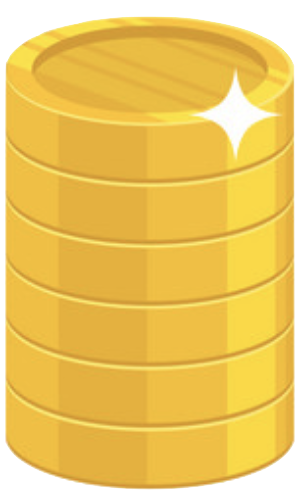 0
3
6
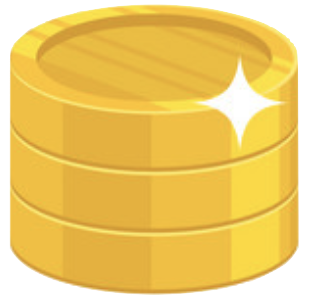 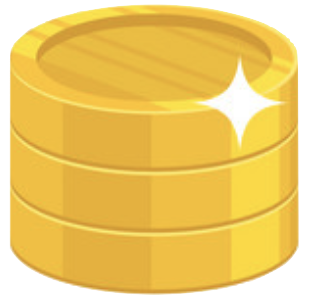 Bob
0
3
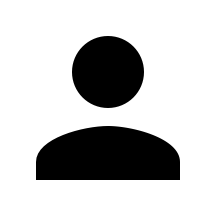 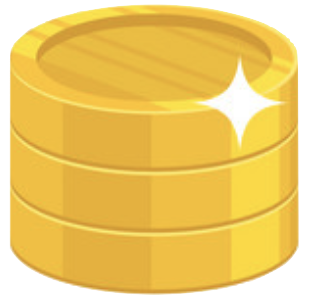 1
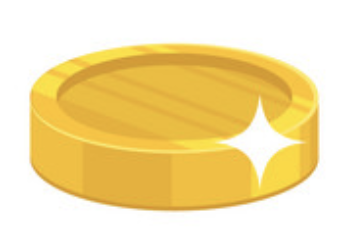 1
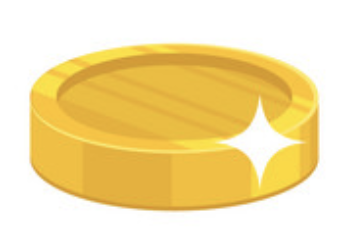 3
3
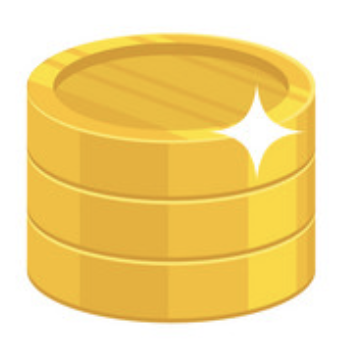 3
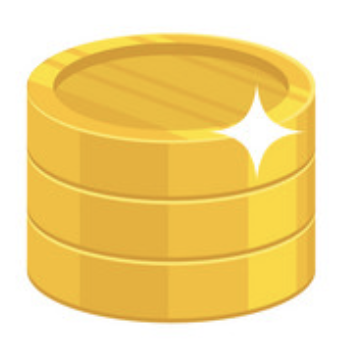 1
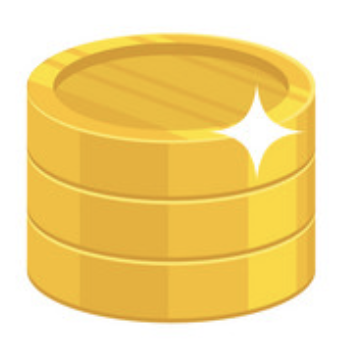 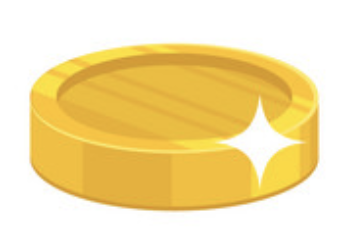 Eve
Mary
17
[Speaker Notes: Alice sends 3 more on the same path - This is what nodes in payment channels do today – find the shortest path with sufficient funds]
Routing in Payment Channel Networks
Charlie
Alice
9
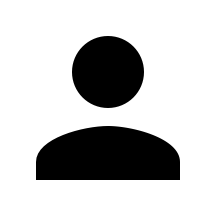 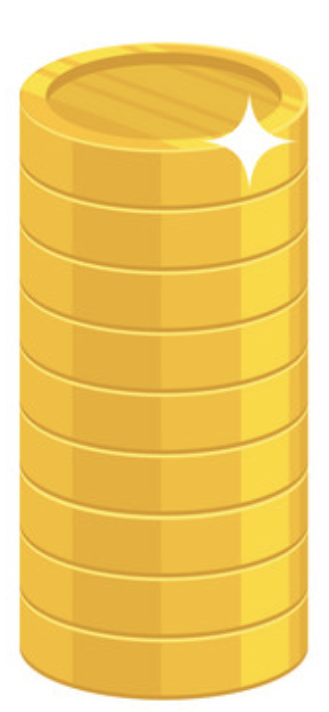 6
Bob
0
0
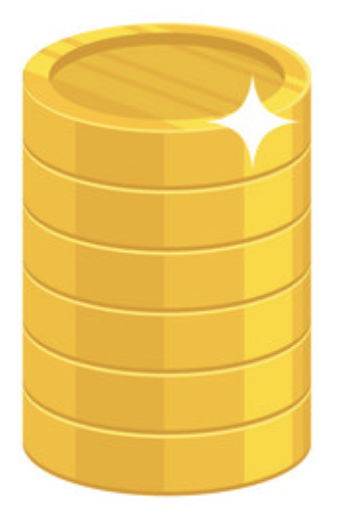 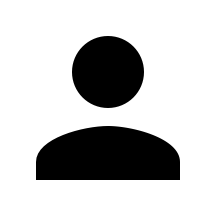 1
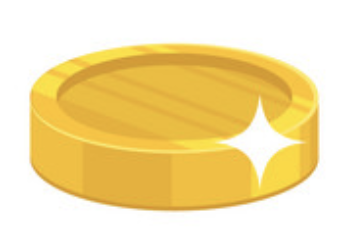 1
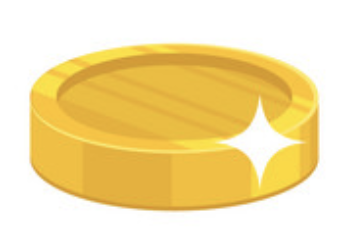 3
3
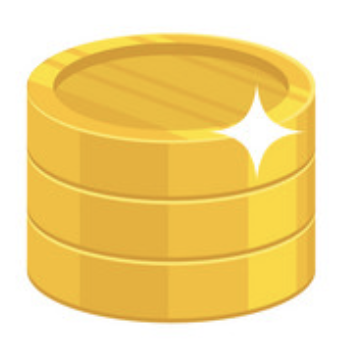 3
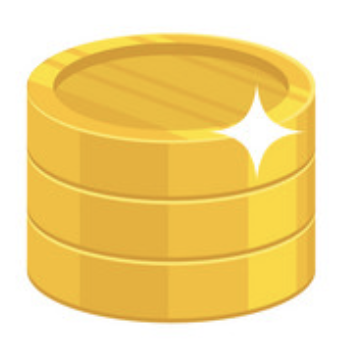 1
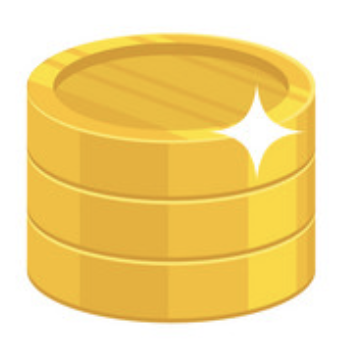 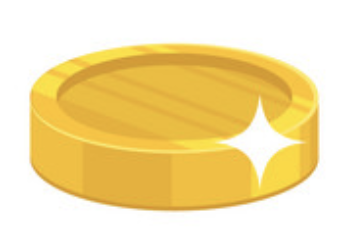 Eve
Mary
18
[Speaker Notes: All of the funds between Alice and Charlie end up on Charlie’s side, so Alice can send nothing more to him until he returns some funds back. And similarly between charlie and bob]
Routing in Payment Channel Networks
Charlie wants to send 
3 coins to Bob
Charlie
Alice
9
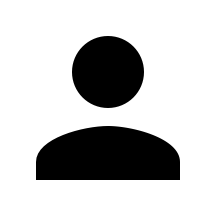 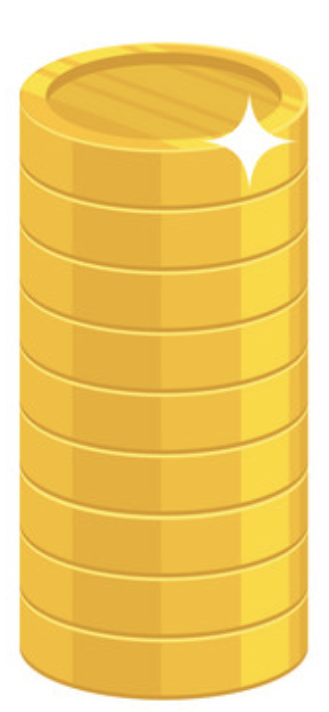 6
Bob
0
0
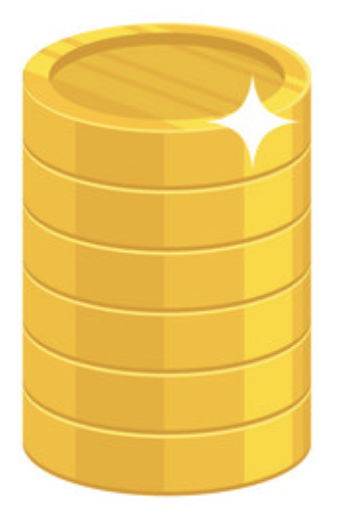 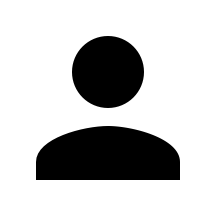 1
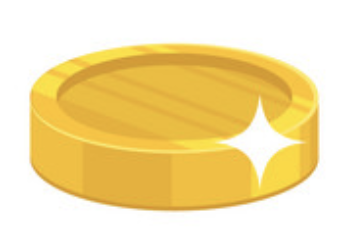 1
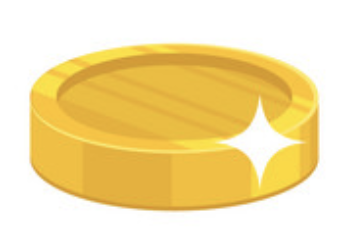 3
3
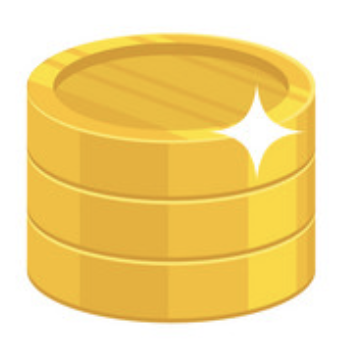 3
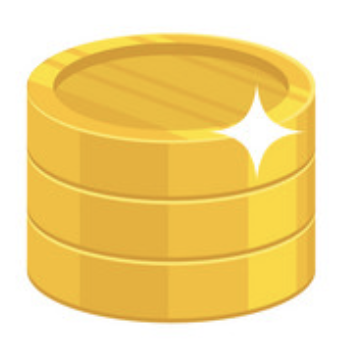 1
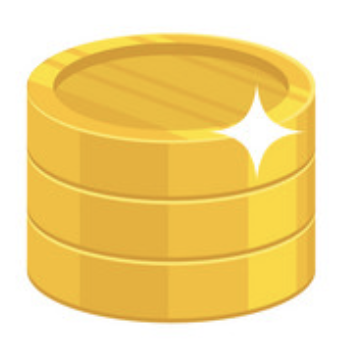 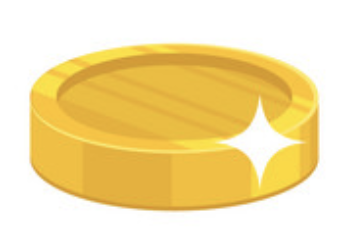 Eve
Mary
19
[Speaker Notes: What is worse is if Charlie wants to send 3 tokens to Bob now, he can’t do so]
Payment Channel Network
Charlie wants to send 
3 coins to Bob
Charlie
Alice
9
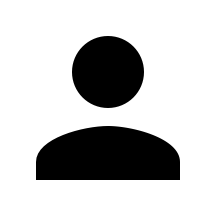 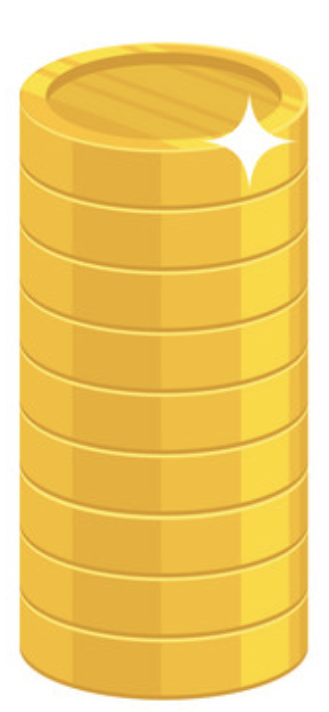 6
Bob
0
0
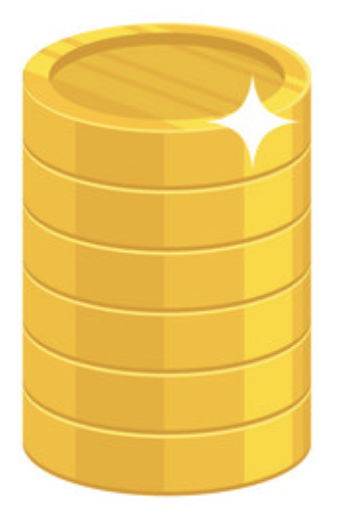 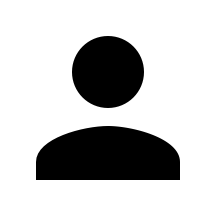 1
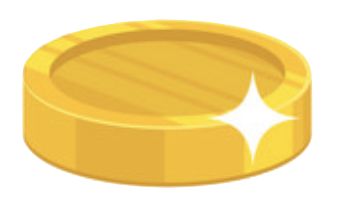 1
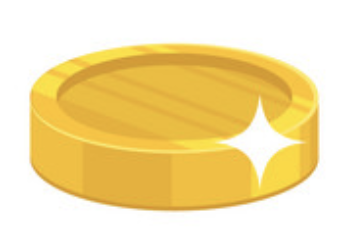 3
3
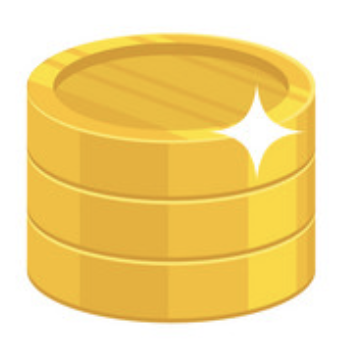 3
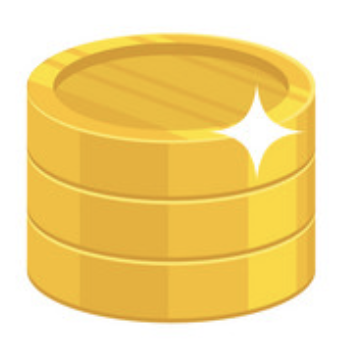 1
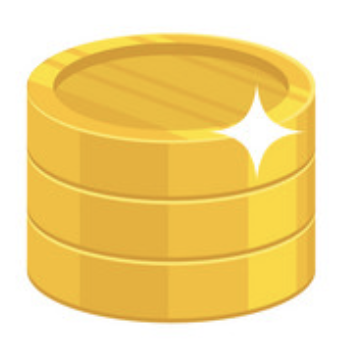 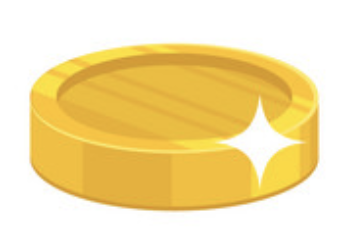 Eve
Mary
20
[Speaker Notes: Because he can’t send any payments to Bob on his direct channel. He also doesn’t have sufficient funds between him and Eve to use that path.

Note that Charlie does have 9 coins between him and Alice but that doesn’t help him get any path to Bob. . He does have coins on the channel with Alice however since that was restricted to transacting only with Alice, if he wants to reallocate, he’d need to go back close our a set of channels and reopen them with a different amount of funds allocated to these channnels – all of this takes time and loses out on the benfits of payment channels]
Payment Channel Network
😟
Charlie wants to send 
3 coins to Bob
Charlie
Alice
9
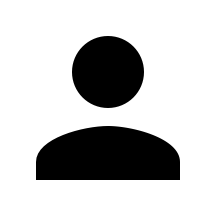 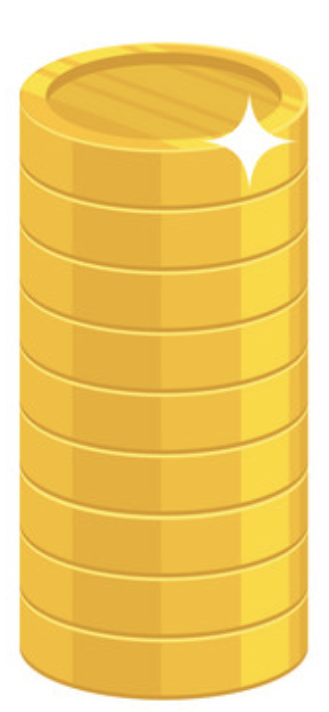 6
Bob
0
0
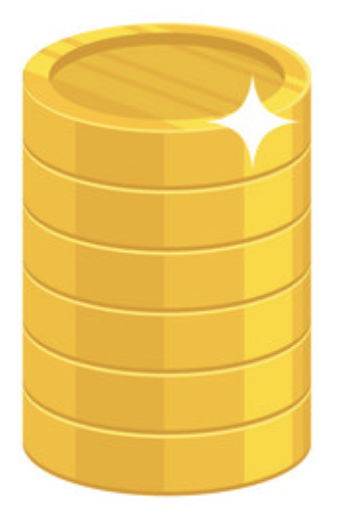 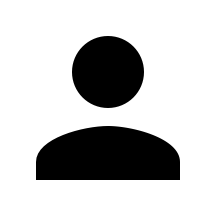 1
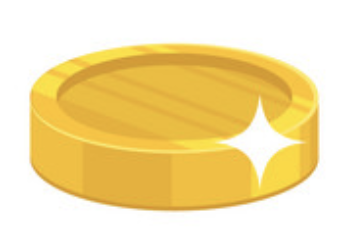 1
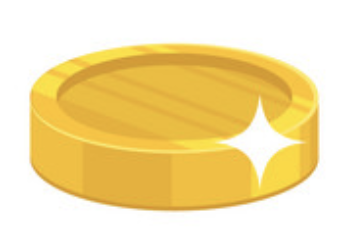 3
3
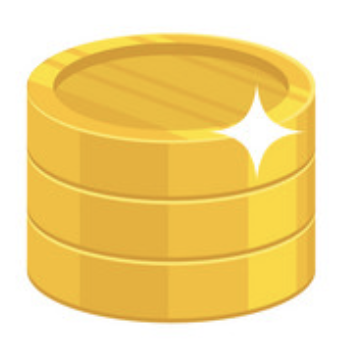 3
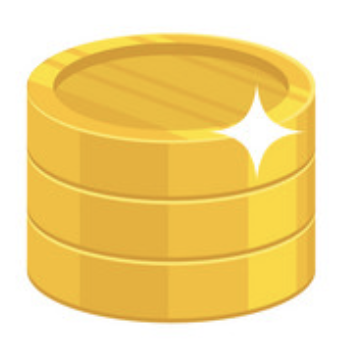 1
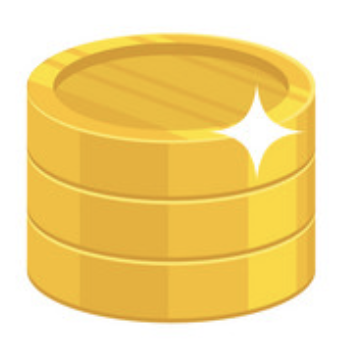 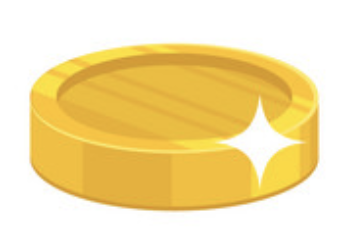 Eve
Mary
21
[Speaker Notes: This gets at the heart of the problem with Payment Channel networks: we need to find paths with sufficient balance on them through all intermediate payment channels and this is worsened by the fact that there could be heavy imbalance on some channels implying that we need to wait for some payments in the opposite direction

In reality, many users across the network want to continuously send and receive payments at different rates according to statistical demand patterns; payment channels could also have varying total amounts; 
If balance runs out, then have to go to blockchain again to create new channel which is slow and expensive; One could get around this by putting in a large amount of funds into every payment channel but these funds are locked in and can’t be used for anything else.
Therefore, for good system efficiency we want to route payments such that balances don’t run out for a long time.]
The Spider Network
Goal: Design routing in payment channel networks for high transaction throughput with a small amount of capital

Approach:
Packet-switched Network: Split transactions at senders
Balance aware-routing: Route based on real time balance information
22
[Speaker Notes: We propose the Spider Network, which achieves this using two key ideas. First, we propose an architectural change wherein we break up individual payments into “transaction units” which are routed independently and over time. Analogous to packet switched network allowing us to benefit from statistical multiplexing and a wider choice of paths

 Second, we propose new routing or path discovery algorithms that explicitly try to maintain balance within payment channels in order to increase their longevity. Let’s delve a little deeper into both of these aspects.]
Packet-switched Payment Channel Network
Alice wants to send
3 coins to Bob
Charlie
Alice
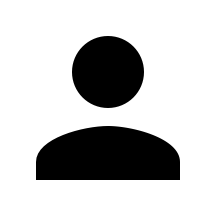 6
3
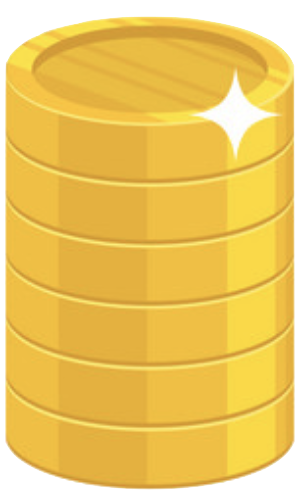 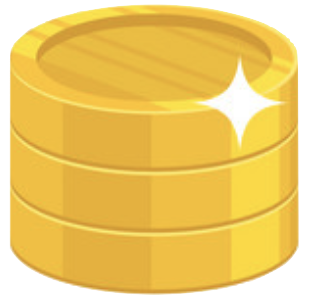 2
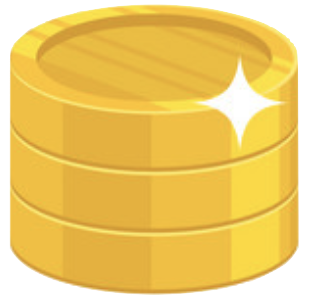 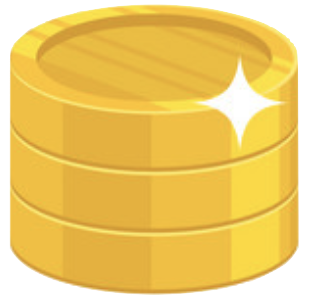 Bob
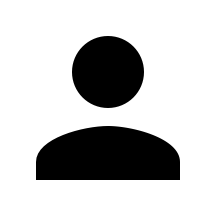 0
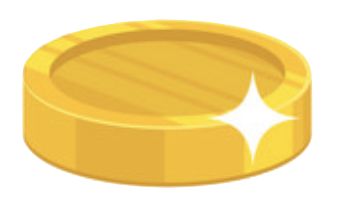 1
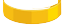 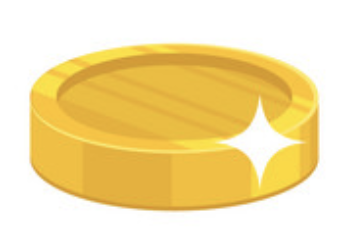 1
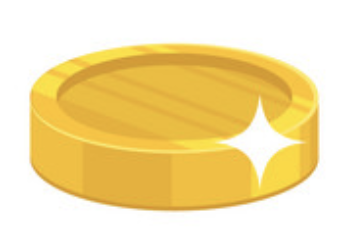 3
3
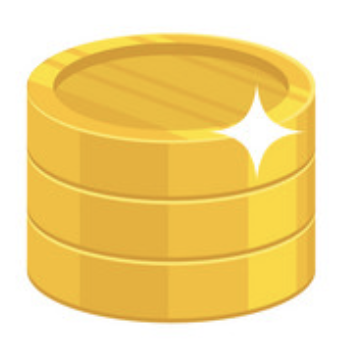 3
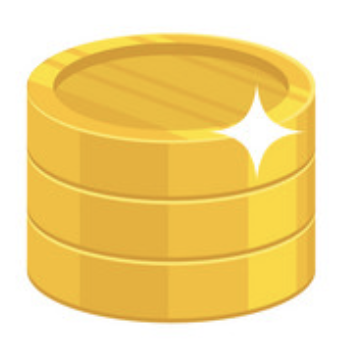 1
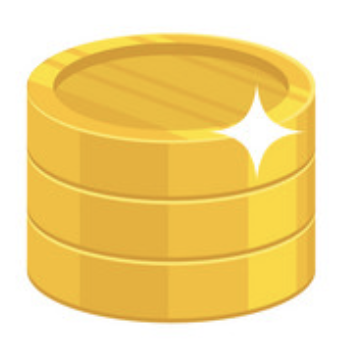 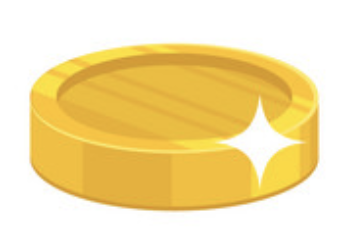 Eve
Mary
23
[Speaker Notes: To see how transaction splitting might be helpful, let’s consider the following scenario. Alice wants to send 3 coins. She sends the former through one route which Bob acknowledges. She then decides to send the other 1 unit through a different path and potentially at a different point in time. 

To show what a paacket switched pcn is lets consider this scenario]
Packet-switched Payment Channel Network
Alice wants to send
3 coins to Bob
Charlie
Alice
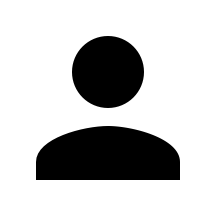 6
3
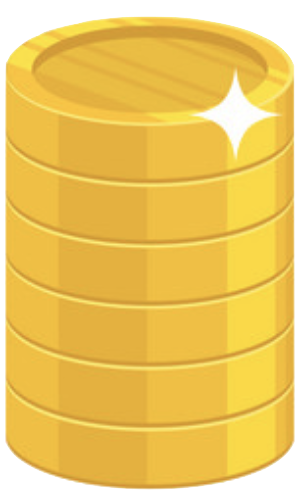 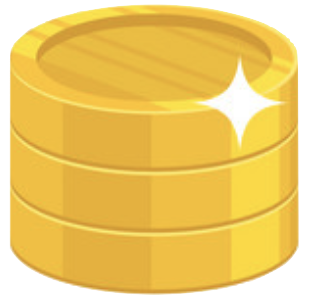 2
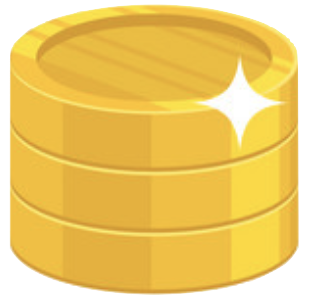 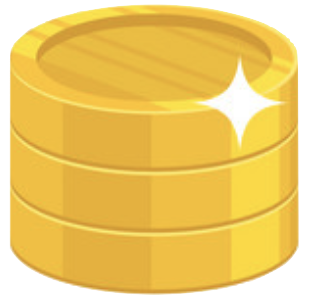 Bob
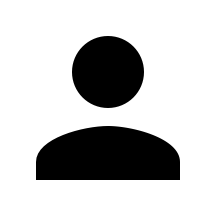 0
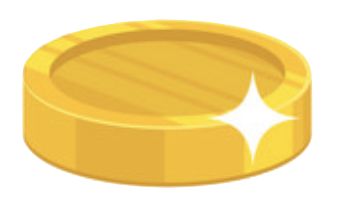 1
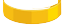 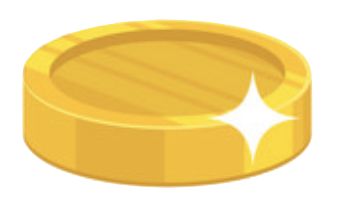 1
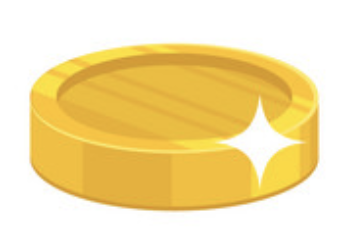 3
3
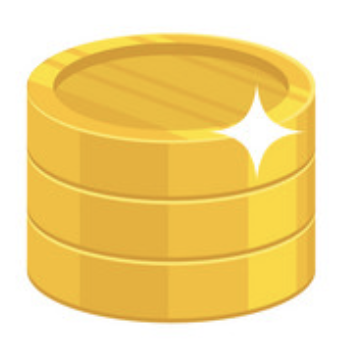 3
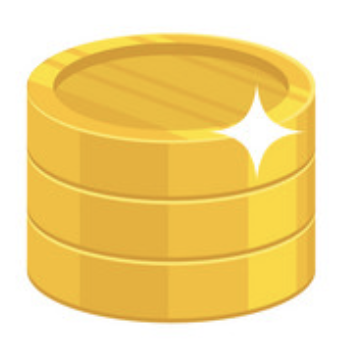 1
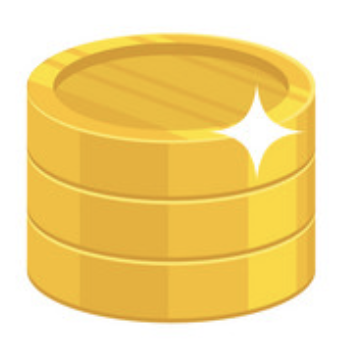 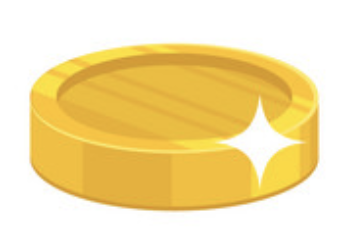 Eve
Mary
24
[Speaker Notes: Current approacehes – circuit switched –all the required funds need to be reserved on a single path at the time of sending which is clearly not possible in this scenario. However, by splitting the transaction into smaller units, we are able to send more of it.]
Packet-switched Payment Channel Network
1
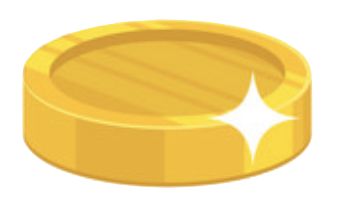 Alice wants to send
3 coins to Bob
Charlie
Alice
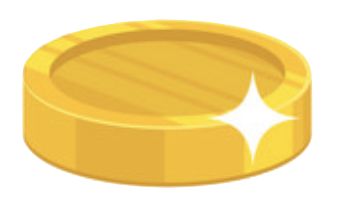 2
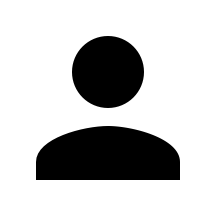 6
3
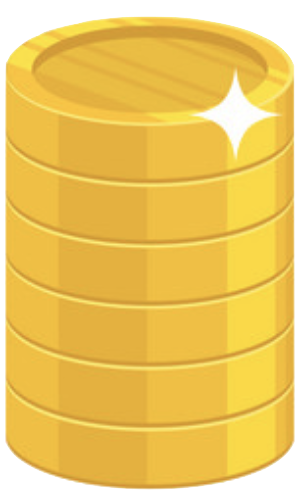 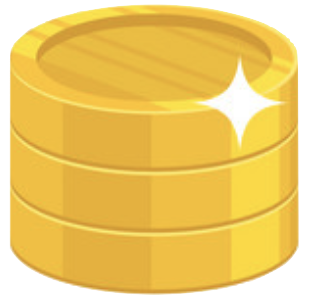 2
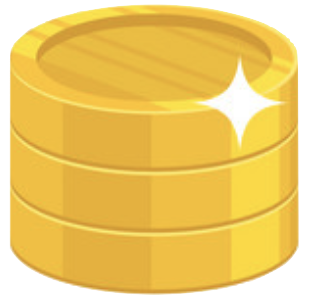 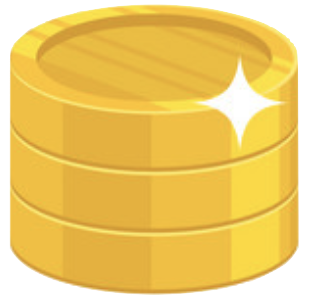 Bob
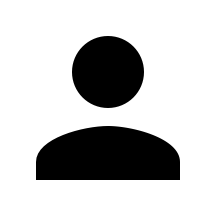 0
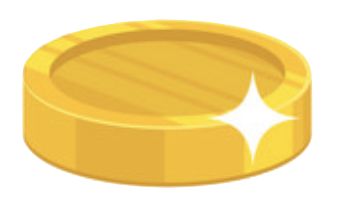 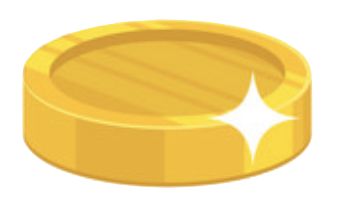 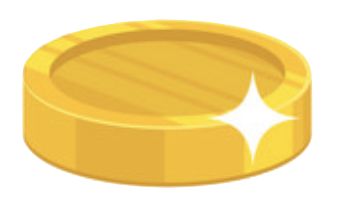 1
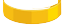 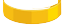 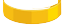 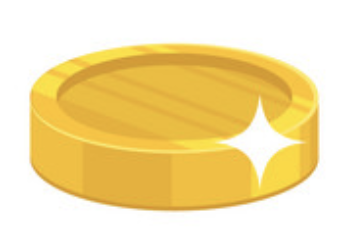 1
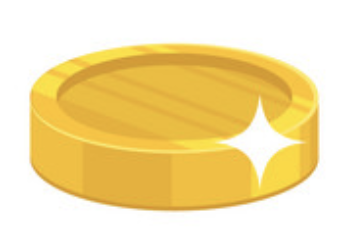 3
3
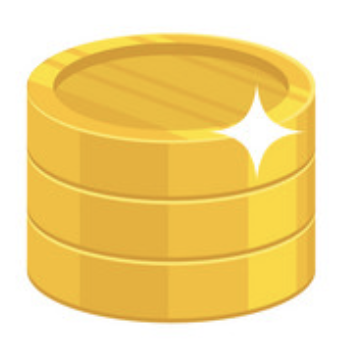 3
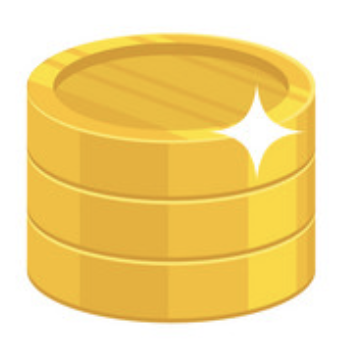 1
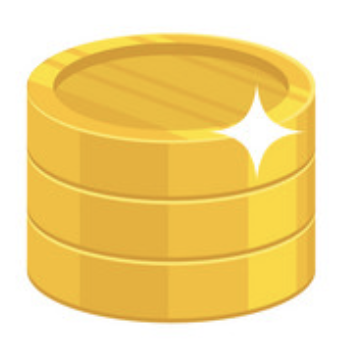 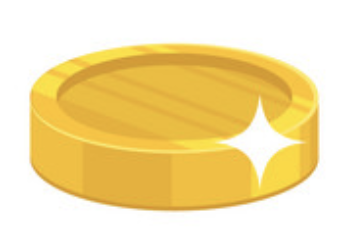 Eve
Mary
25
[Speaker Notes: To see how transaction splitting might be helpful, let’s consider the following scenario. Alice wants to send 3 coins. She sends the former through one route which Bob acknowledges. She then decides to send the other 1 unit through a different path and potentially at a different point in time.]
Packet-switched Payment Channel Network
1
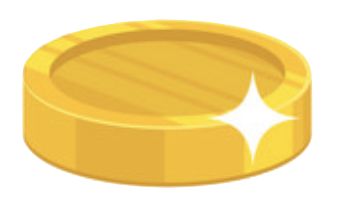 Alice wants to send
3 coins to Bob
Charlie
Alice
2
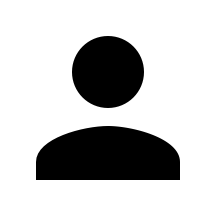 3
3
2
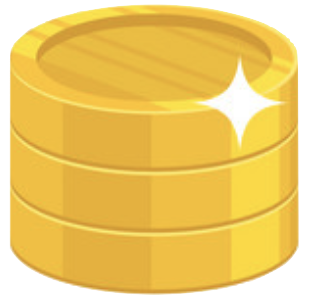 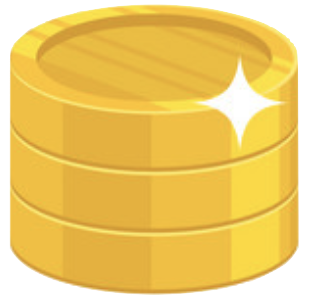 Bob
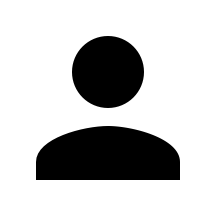 0
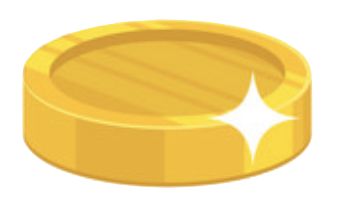 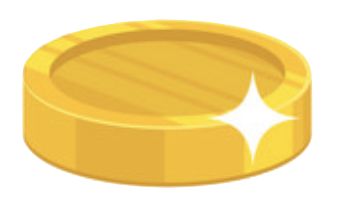 1
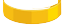 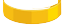 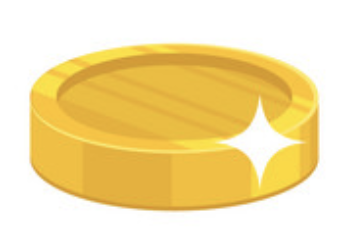 1
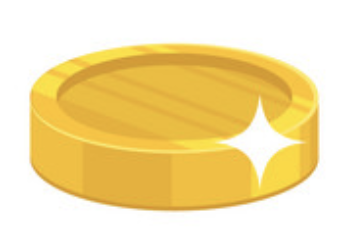 3
3
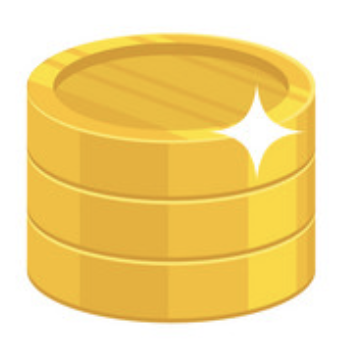 3
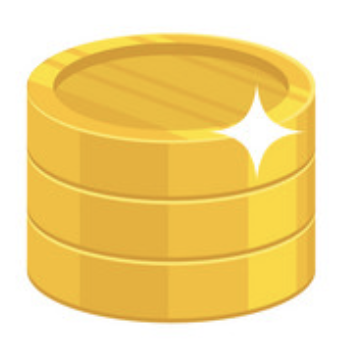 1
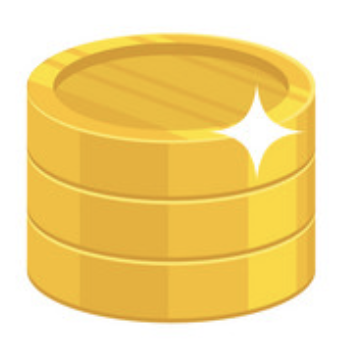 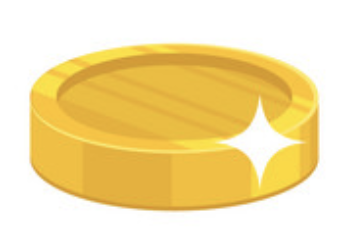 Eve
Mary
26
[Speaker Notes: To see how transaction splitting might be helpful, let’s consider the following scenario. Alice wants to send 3 units. However, none of her paths support 3 units in themselves. She splits them She sends the former through one route which Bob. She then decides to send the other 1 unit through a different path and potentially at a different point in time.]
Packet-switched Payment Channel Network
1
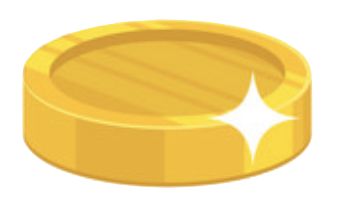 Alice wants to send
3 coins to Bob
Charlie
Alice
2
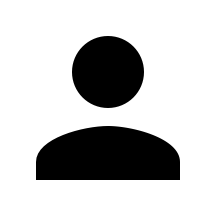 3
3
2
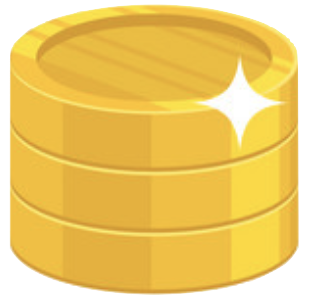 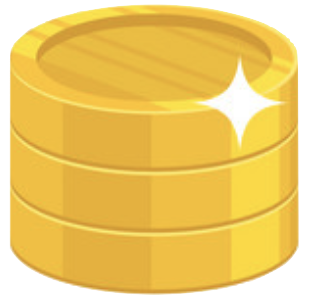 Bob
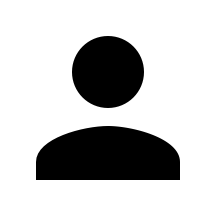 0
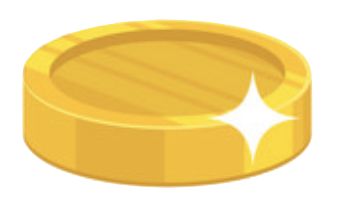 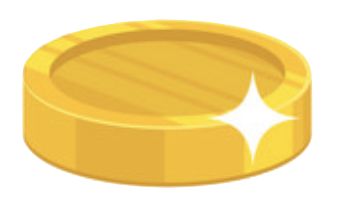 1
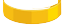 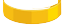 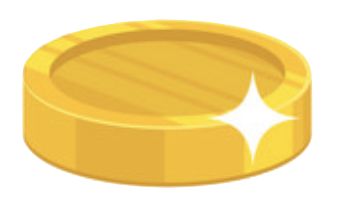 1
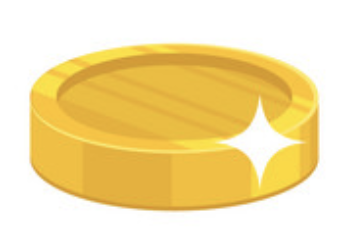 3
3
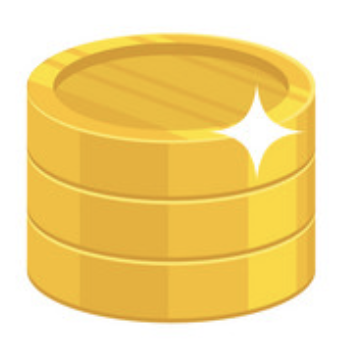 3
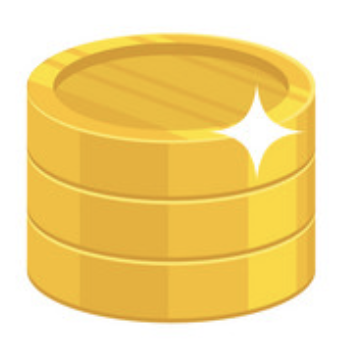 1
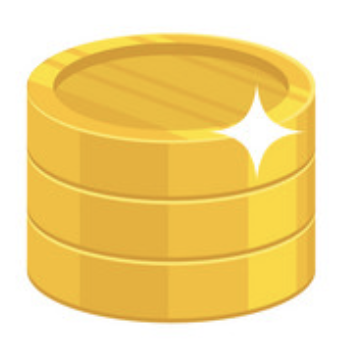 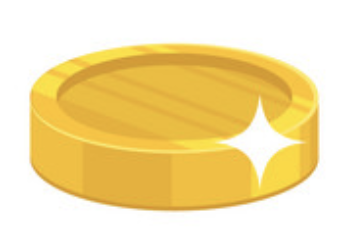 Eve
Mary
27
[Speaker Notes: To see how transaction splitting might be helpful, let’s consider the following scenario. Alice wants to send 3 units. However, none of her paths support 3 units in themselves. She splits them She sends the former through one route which Bob. She then decides to send the other 1 unit through a different path and potentially at a different point in time.]
Packet-switched Payment Channel Network
1
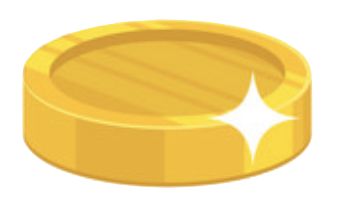 Charlie
Alice
2
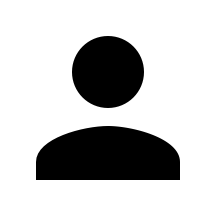 3
6
5
3
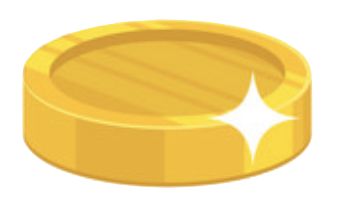 2
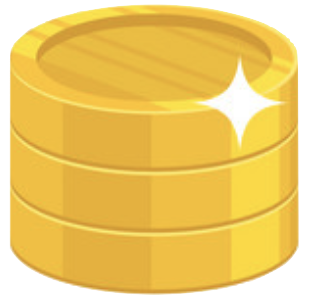 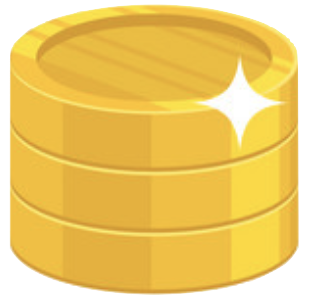 Bob
0
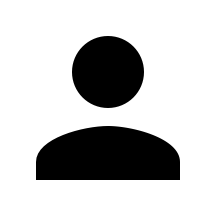 0
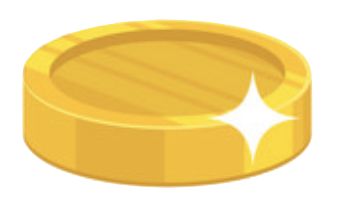 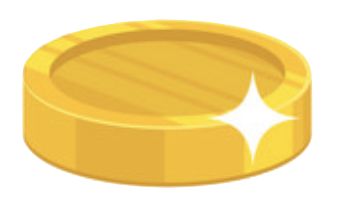 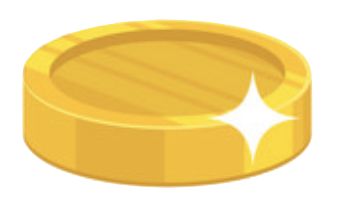 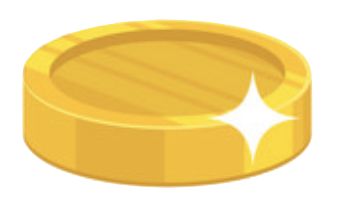 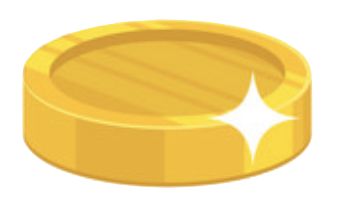 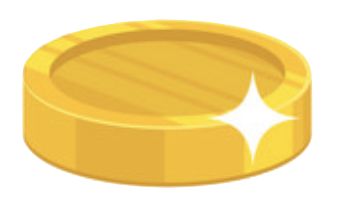 0
1
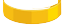 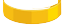 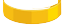 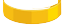 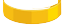 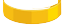 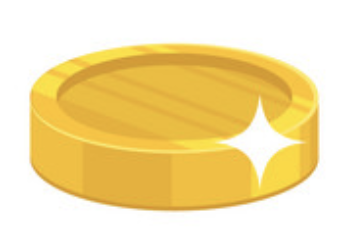 1
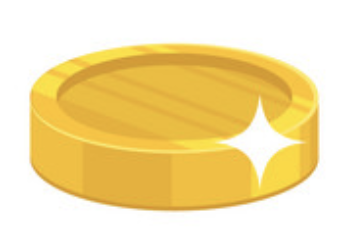 4
3
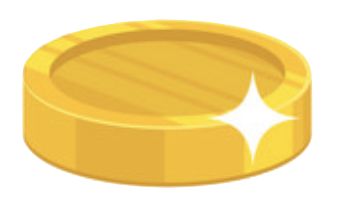 3
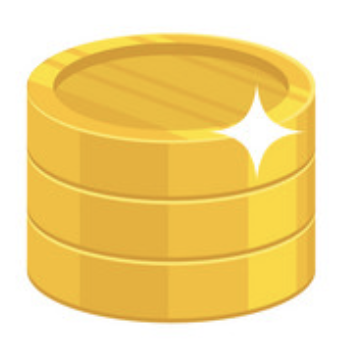 2
3
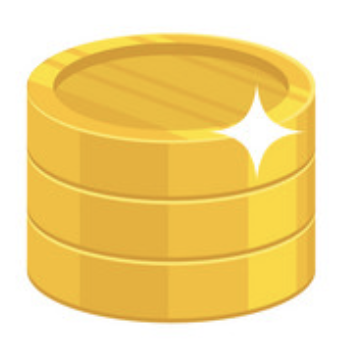 2
2
1
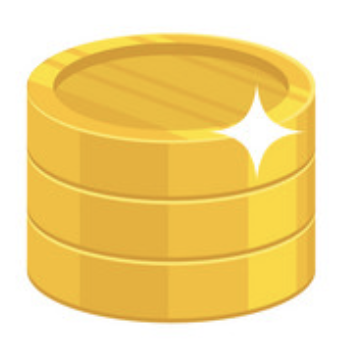 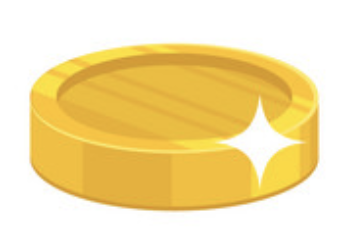 Eve
Mary
28
[Speaker Notes: In this manner, we are able to complete both more of a given payment or as much as we can given the balances as well as potentially more payments like in this sceno.

However, I didn’t discuss how routes are computed or how Alice knows how much or at what rate to send on each route.]
Supporting Large Payments
Alice needs to send 30 coins to Bob
Bob needs to send 30 coins to Alice
5/30 sent
3/30 sent
4/30 sent
1/30 sent
Done
0/30 sent
2/30 more
Charlie
Alice
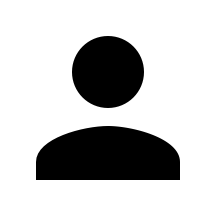 6
5
0/30 sent
2/30 sent
3/30 sent
1/30 sent
Done
5/30 sent
4/30 sent
3
4
2
1
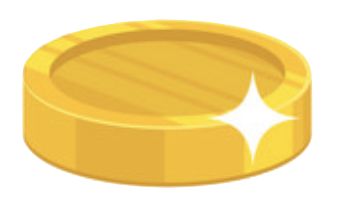 Bob
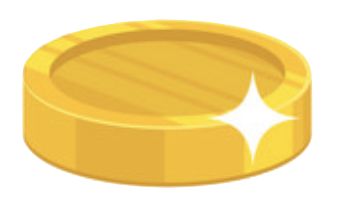 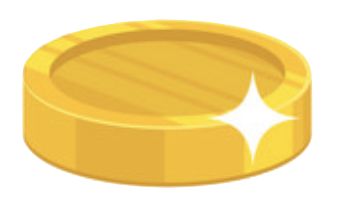 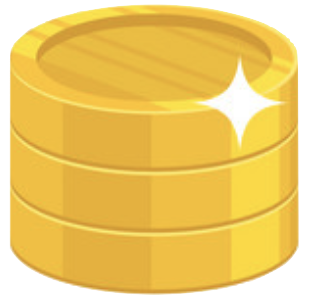 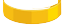 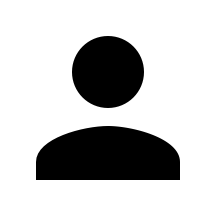 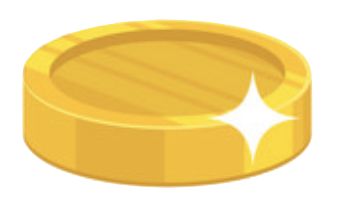 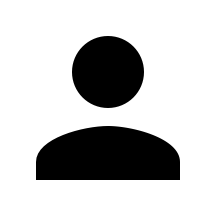 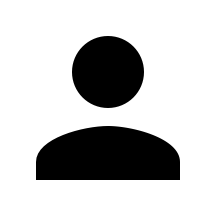 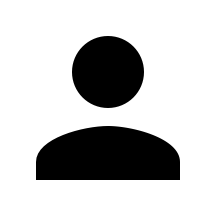 0
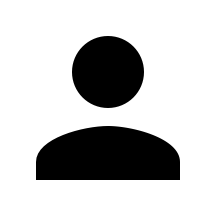 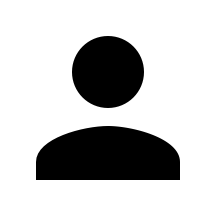 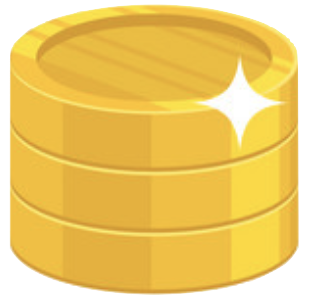 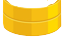 29
[Speaker Notes: Consider a more extreme situation where Alice wants to send 30 units and vice-versa. There is nowhere to even start given that no path or set of paths now can support 30 tokens.
But if we were able to split transactions into smaller units, say 1 token at a time, Alice and Bob can just send this token back and forth to each other effectively not changing any balance, yet achieving higher transaction throughout. This is the benefit associated with statistical multiplexing is enabled by the packetization of payments and their mixing across directions and each payment in a given direction consuming the 1 token at a time.


Add some blob of people – maybe remove some people – 

You could balance through]
The Routing Problem
Fluid Model: Transactions as continuous streams
Rates per edge?
Topology
Payment Graph or Demand
c1
Charlie
2
2
1
c6
c2
2
1
c3
2
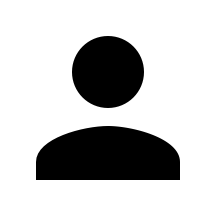 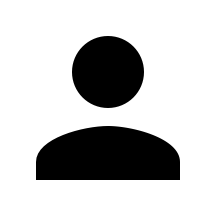 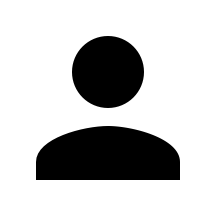 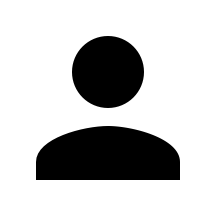 1
1
c4
c5
Bob
Alice
Rate on forward edge = Rate on backward edge
30
[Speaker Notes: So far we’ve focussed on the benefits of splitting across multiple paths as well as sending in two directions at the same rate. But how do we compute these paths or rates? Let’s better understand this problem in a simplified setting of a fluid model. Where transactions are continuous payments as opposed to dicrete given transactions and we can think of them happening at a certain rate. Explain fluid model. With a certain demand or rate at which pairs want to transact. We have a certain topology to satisfy this demand.


We formalize the problem of finding these paths and rates as follows assuming a fluid model where transactions flow at certain rates evenly over time

We have a given topology with some payment channels or edges on a graph. This dictates the paths between a given sender receiver pair. Each edge has a certain capacity. We have a given demand matrix representing the rate at which a sender wants to send payments to any other nodes on the graph. The question now is what rates should we be sending payments on each of the edges to maximize throughput or satisfy as much demand as possible? So far this is similar to typical traffic engineering problems or multi commodity flows.

However, we have an added constraint in this case which is that the rate in one direction on an edge needs to be equal to the rate in the opposite direction. Beyond this, the channel will become imbalanced and all further payments will fail.]
What’s the best we can do?
Payment Graph
Circulation
DAG
Needs blockchain
Can be routed
2
1
1
2
1
1
1
1
+
=
2
1
1
1
2
2
1
1
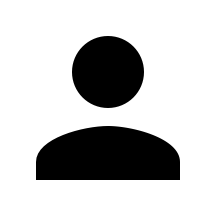 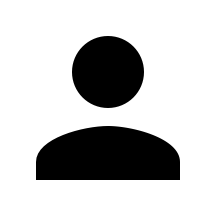 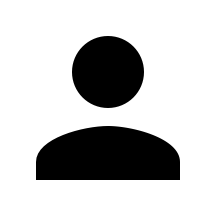 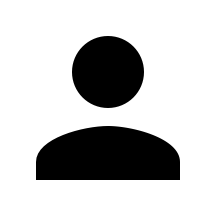 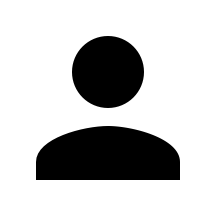 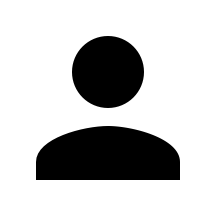 1
1
1
1
31
[Speaker Notes: Circulation –portion that can be routed in balanced fashion. In other words, the rate incoming edges = rate outgoing edges at every node – can be constructed by removing cycles of constant flow from the original graph

There exists a routing scheme that achieves this circulation value and further, there is no routing scheme that can do any better
I’m not going into the details of the proof right now, but this can be proved.

The total of these weights is the value of the circulation
Whatever remains is the DAG and cannot be routed without additional deposits via the blockchain]
Routing the Circulation
Maximize sum of rates
Constraints:
Rate per edge < capacity
Rate on forward edge = Rate on backward edge
Topology
ruv
rvu
rvu
rvu
ruv
rvu
ruv
ruv
ruv
rvu
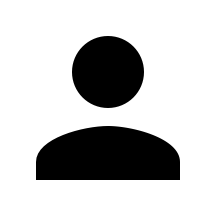 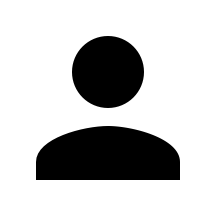 ruv
rvu
32
[Speaker Notes: In order to compute the actual rates in each direction on a payment channel to route the circulation, we can formulate an LP to maximize transaction throughput subject to capacity and balance constraints

Solving this gives the optimal throughput – optimal routes the circulation – solving this directly gives us a centralized algorithm with assignments per edge but

Turns out this can  solved in a decentralized algorithm with standard primal/dual decomposition algorithm]
Decentralized Algorithm
6
3
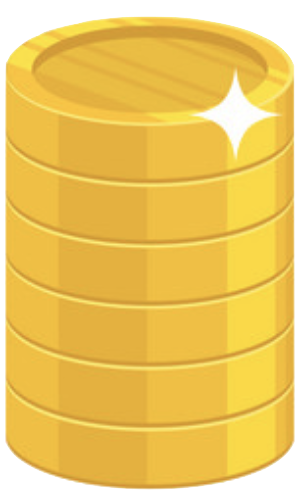 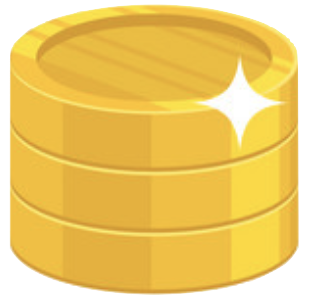 9
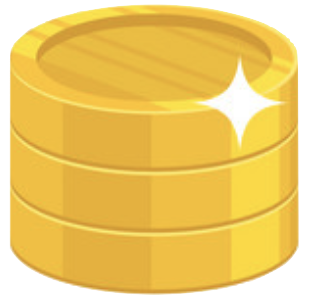 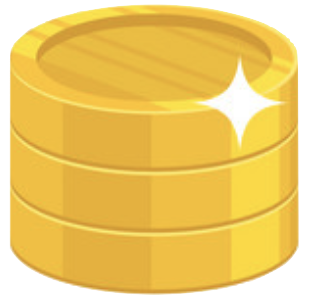 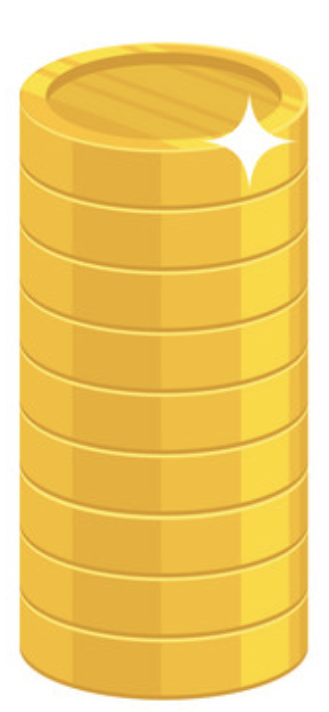 pvu
puv
0
Price increase
Price decrease
Eve
Charlie
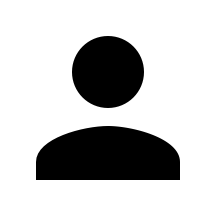 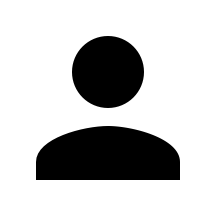 33
[Speaker Notes: New slide: Leads to the following structure for Routing algorithm
Every payment channel maintains a price per channel – natural given that intermediaries already charge a price
Locally at the pc based on imbalance and congestion
Example – one side getting more payment than the other – want to incentivize sending in that direction – decrease price and opposite at the other end
Senders compute the cheapest paths dynamically – details extended version
As prices change, cheapeast paths change

Details on the per node channel update equation and the path computation can be found in an extended version]
Evaluation
Simulator to model transaction processing
Transactions modelled off real-time currency exchange data
Topology modelled off ISP graphs and currency exchange data
34
[Speaker Notes: We used a simulator to model transaction processing. We maintained a queue for transaction units that haven’t yet been completed and scheduled them a$ording to Shortest Remaining Time.

The transaction sizes and sender-receiver pairs were generated from Ripple, an existing system for currency exchange.

The payment channel network was constructed from ISP topology as well as topolpgy from Ripple itself.  Fbut we focus on the ISP topology graphs here since they are easier to reason about]
Preliminary Results
Circulation
Success Percentage
35
[Speaker Notes: We used the same transaction topology and payments as existing 

We summarize our results in this plot here which shows the success ratio or the fraction of payments completed amongst those attempted. The left two bars denote SM and SW, existing circuit switched approaches, the shortest paths – able to do much better with packetizing and our central LP outperforms everything else and also achieves the optimal throughout corresponding to the ciruclation

another metric: fraction of txns, we notice that our LP does a little worse than shortest paths. So, we came up with a waterfilling heuristic that is balance aware and is able to exploit that to complete more transactions.


Expected delay and cost]
Summary
Payment channels promise to improve cryptocurrencies’ scalability 
Yet, they suffer from imbalance problems
We packetize transactions and use balance-aware routing to improve their transaction throughput 

Future Work:
End-host rate control mechanisms
In-network scheduling algorithms
Economic incentives for intermediaries
36
[Speaker Notes: Schedule different based on payment priorities or reject large transactions
Routers want to maximize profits – might alter prices for this purpose
We assume perfect balance, but routers might add more funds if the perceived return is large

Privacy?]
Ripple Results
Success Percentage
Circulation
37
[Speaker Notes: We used the same transaction topology and payments as existing 

We summarize our results in this plot here which shows the success ratio or the fraction of payments completed amongst those attempted. The right two bars in each cluster d

DO SUCCESS VOLUME FIRST - add the circulation line - volume of payments optimizing - remove waterfilling - another metric: fraction of txns - start showing that - SM and SW and LP. And then add the waterfilling heuristic - here's what that does. We didn't hurt the total transactions that went through

Expected delay and cost


enote speedymurmurms and silentwhispers two existing approaches to routing in payment channel networks. Our shortest path implementation merely allows for splliting transactions and transmitting them over time. Though, all of these units are sent via the shortest path, we can see that splitting the payments into transaction units and scheduling them according to SRPT al- ready provides a 10% increase in success ratio over Speedy- Murmurs and SilentWhispers even for the shortest path rout- ing scheme.

Although Max-flow performs quite well, it has a high overhead per transaction as discussed in §3. In compar- ison, Spider (Waterfilling) is able to leverage knowledge of imbalance to perform within 5% of Max-flow despite being restricted to only 4 paths. 


CIRCULATION
Transaction data?


We consider this simple load balancing algorithm – where we split amongst k shortest paths according to waterfilling (minimize imbalance across paths) – second solution we consider is directly based on the LP Is a decentralized primal dual LP with routers with prices and senders computing shortest paths. 

Eval – Here’s something that we found when we ran the LP]